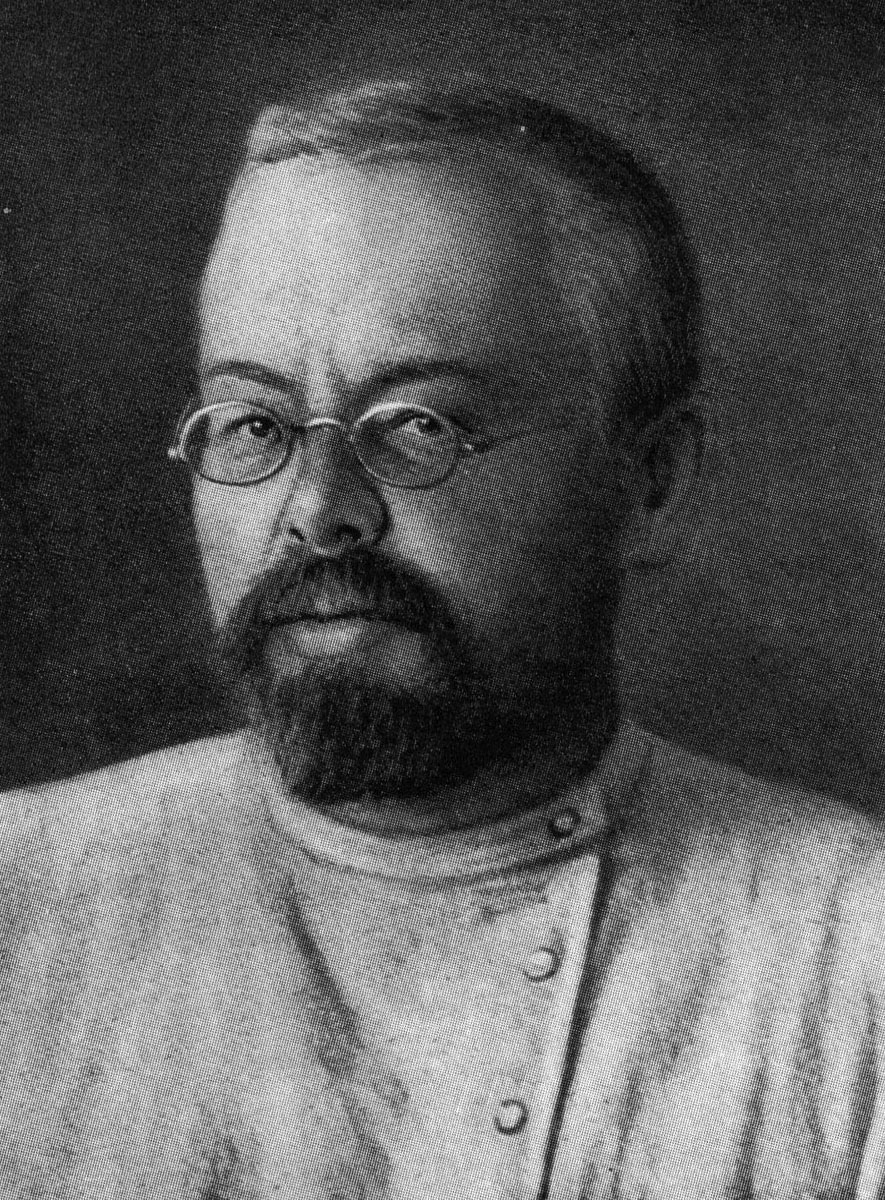 1865 - 1919
Михайло
Іванович
Туган-Барановський
Михайло Іванович Туган-Барановський народився 8 січня 1865 року в селі Солоному Куп'янського повіту Харківської губернії у дворянській родині. Його батько був артилерійським генералом і мав давні кримсько­татарські корені, а мати належала до роду українських інтелігентів.
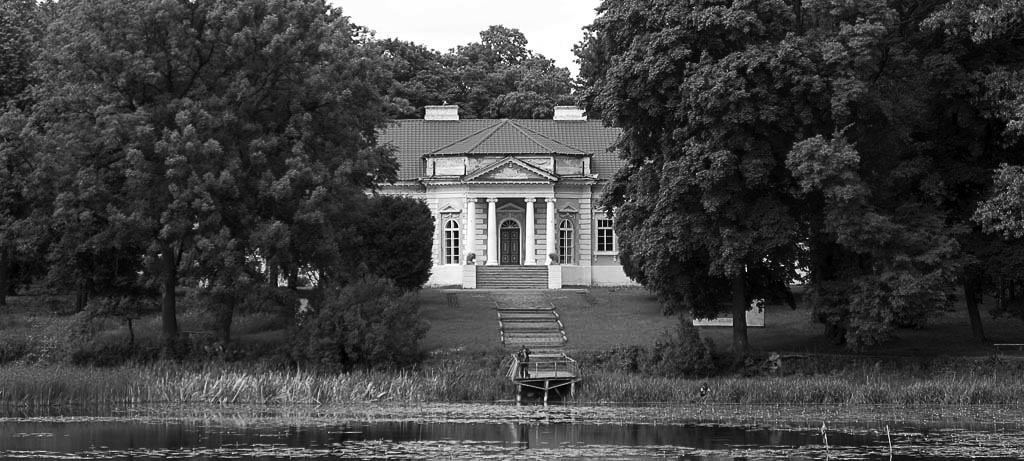 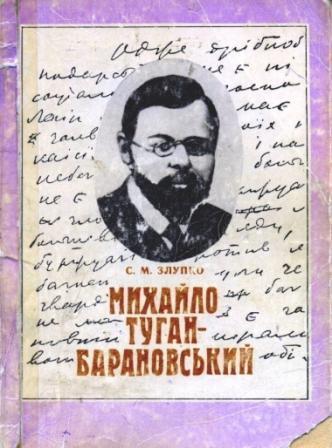 Ао 257017
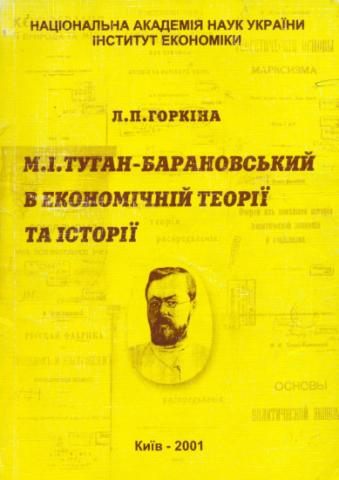 У дитячі роки Михайло з батьками переїхав до Києва, де навчався в Першій класичній гімназії. Закінчував гімназичну освіту в Харкові, де в 1884 році вступив на фізико-математичний факультет університету, який закінчив у 1888 році.
Ва 620936
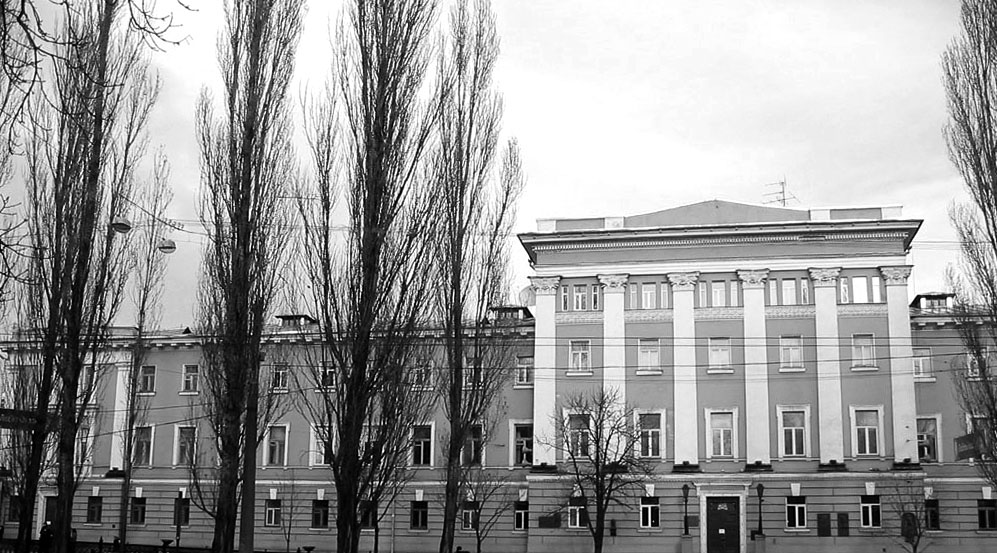 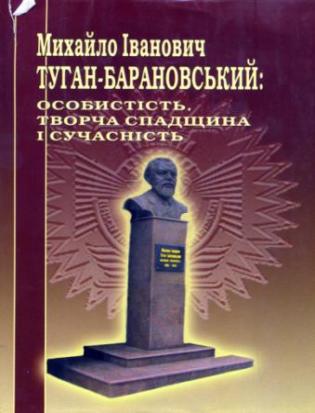 Вс 43475
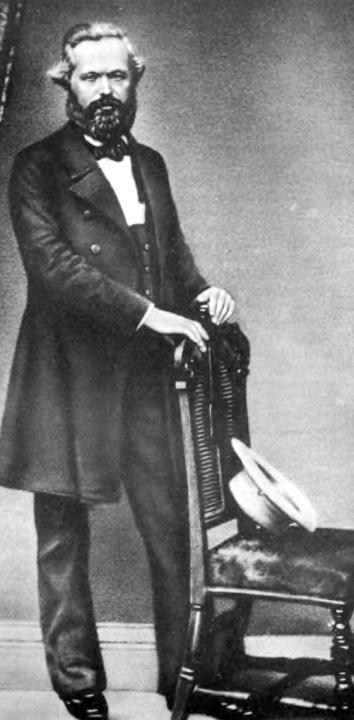 По закінченні університету М. І. Туган-Барановський усе більше заглиблювався в економічну науку, жваво сприймаючи марксистський погляд на відносини праці й капіталу, що домінував у той час у політекономії.
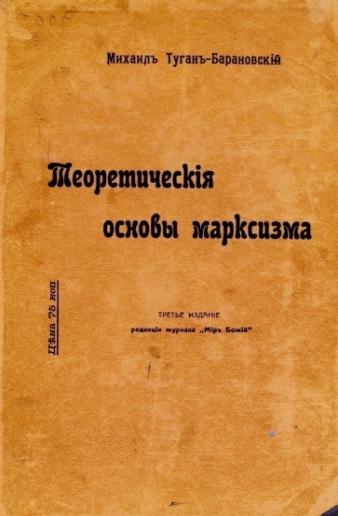 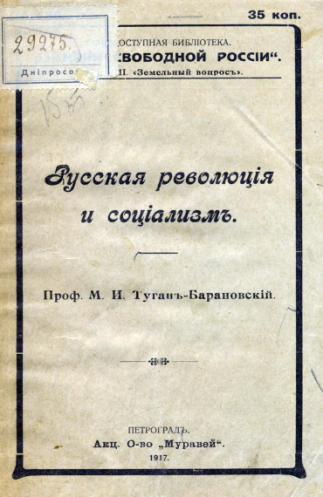 Во 304527
І 090693
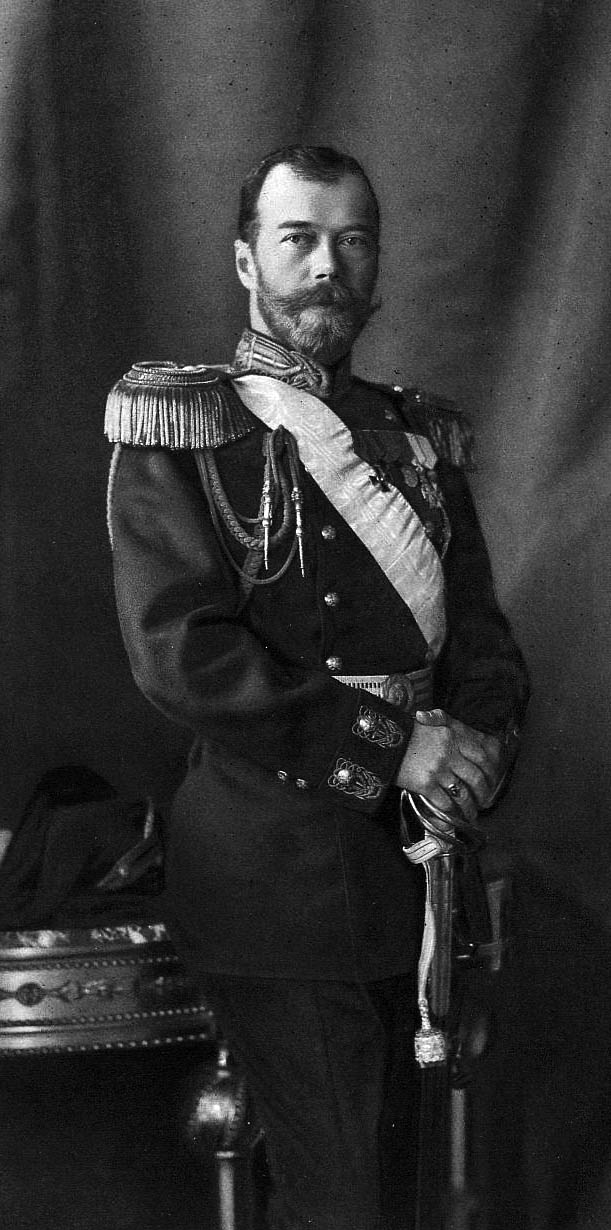 В ті роки народницька ідеологія в Росії переживала глибоку кризу, і багато чесних мислячих молодих людей, які не приймали офіційної самодержавно-церковної доктрини, обурювалися соціальною несправедливістю і політичним безправ'ям, що панували в країні, сприймали марксизм як останнє слово західної соціально-економічної думки.
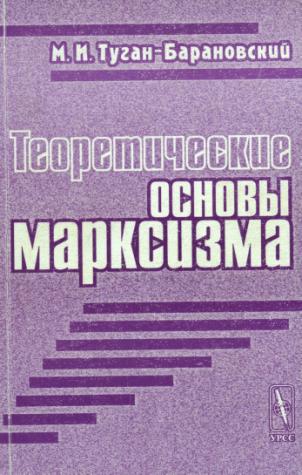 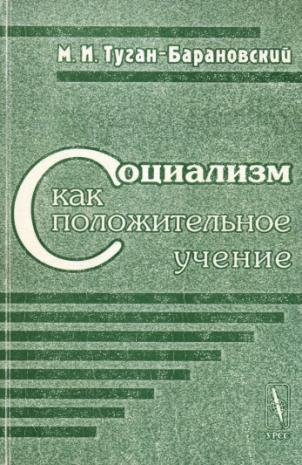 Ва 642172
Ва 670768
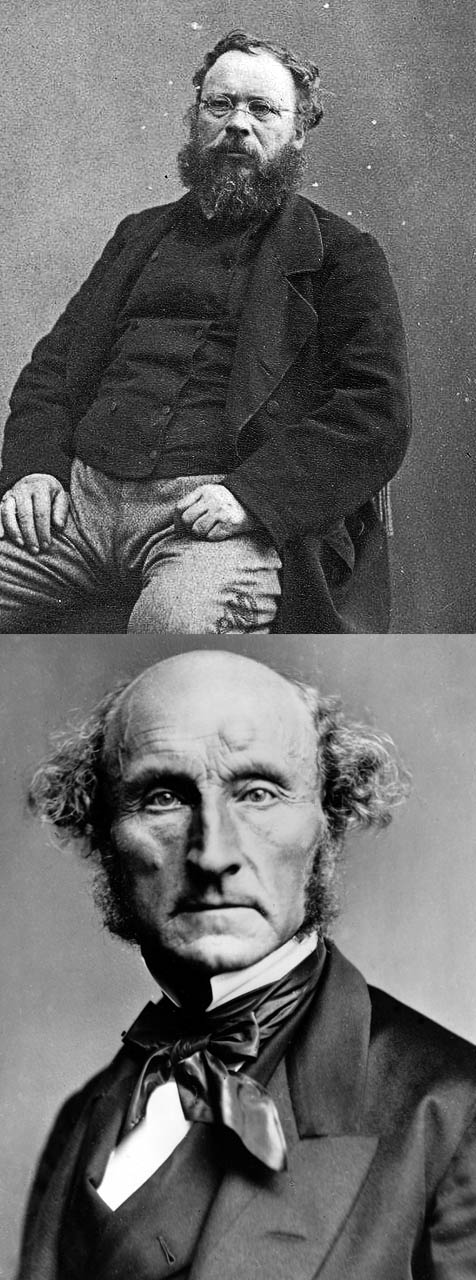 Глибоко цікавлячись також питаннями соціально-економічної теорії, М.І.Туган-Барановський на початку 90-х років публікує книги про життя, наукову і суспільну діяльність таких відомих європейських інтелектуалів XIX століття як П. Ж. Прудон і 
Д. С. Мілль.
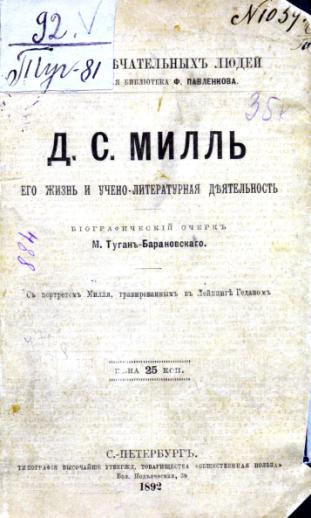 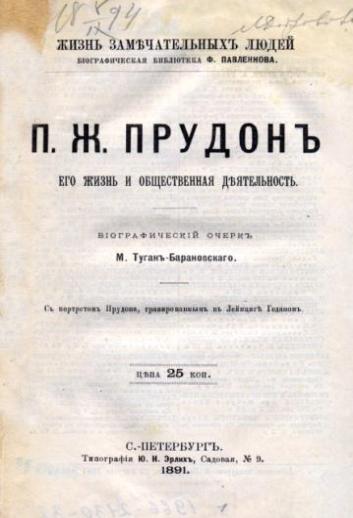 А 104699
Во 23422
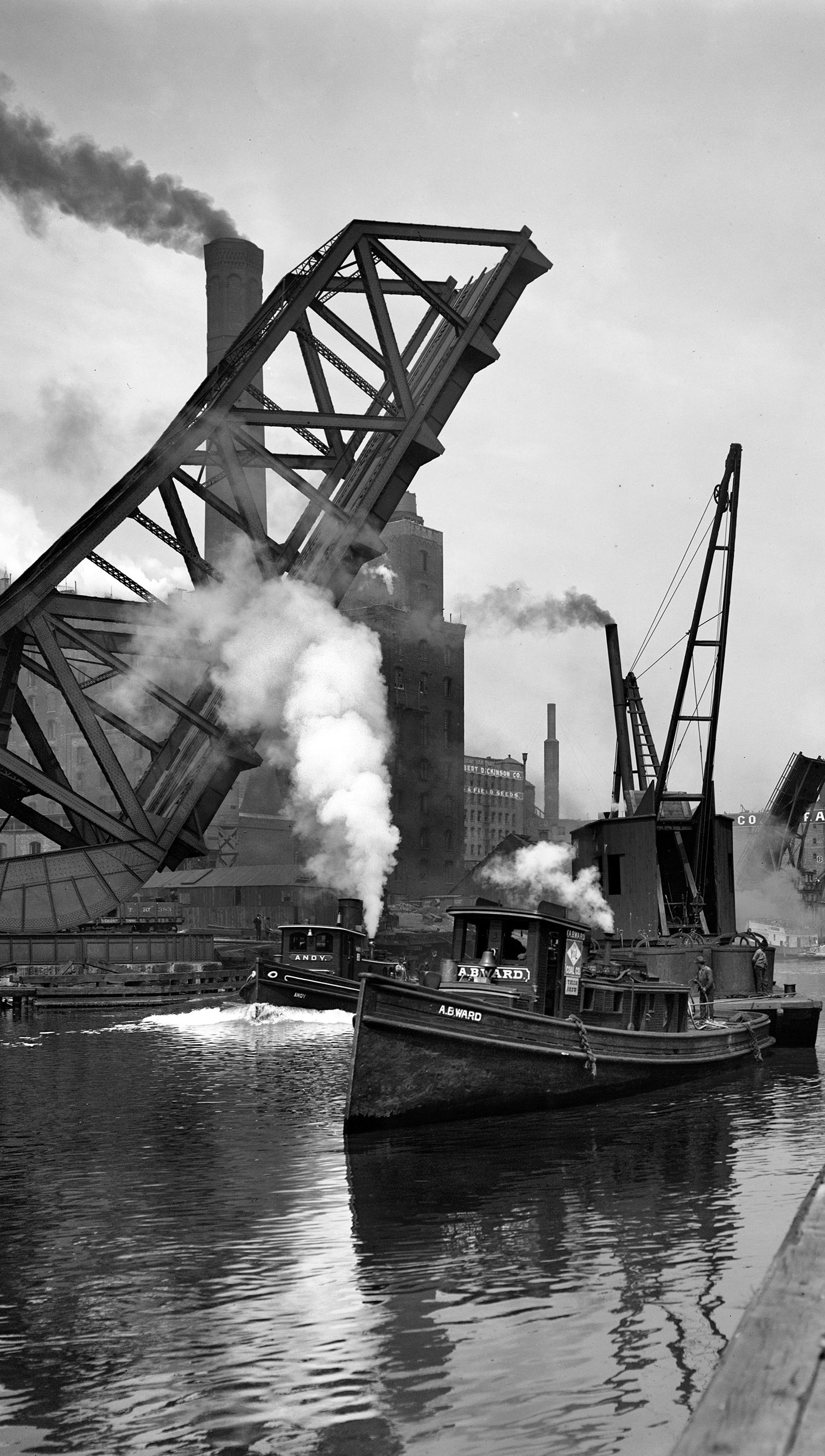 У 1892 році М.І.Туган-Барановський вирушив на стажування до Англії. Тут він уважно вивчав новітні на той час економічні концепції і конкретне функціонування економіки найбільш розвинутої капіталістичної країни.
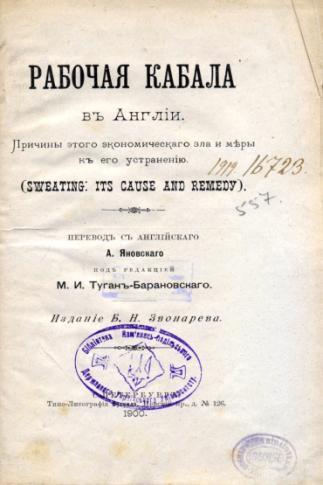 В 194315
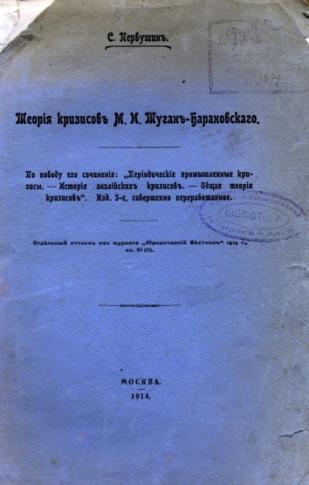 В221617
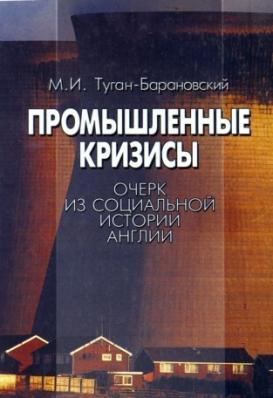 Марксистські погляди молодого вченого знайшли вияв в його праці "Промислові кризи в сучасній Англії, їхні причини і вплив на народне життя", опублікованій у 1894 році і незабаром захищеній як магістерська дисертація в Московському університеті.
Ва 668806
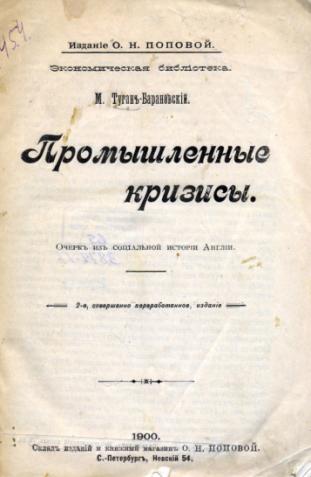 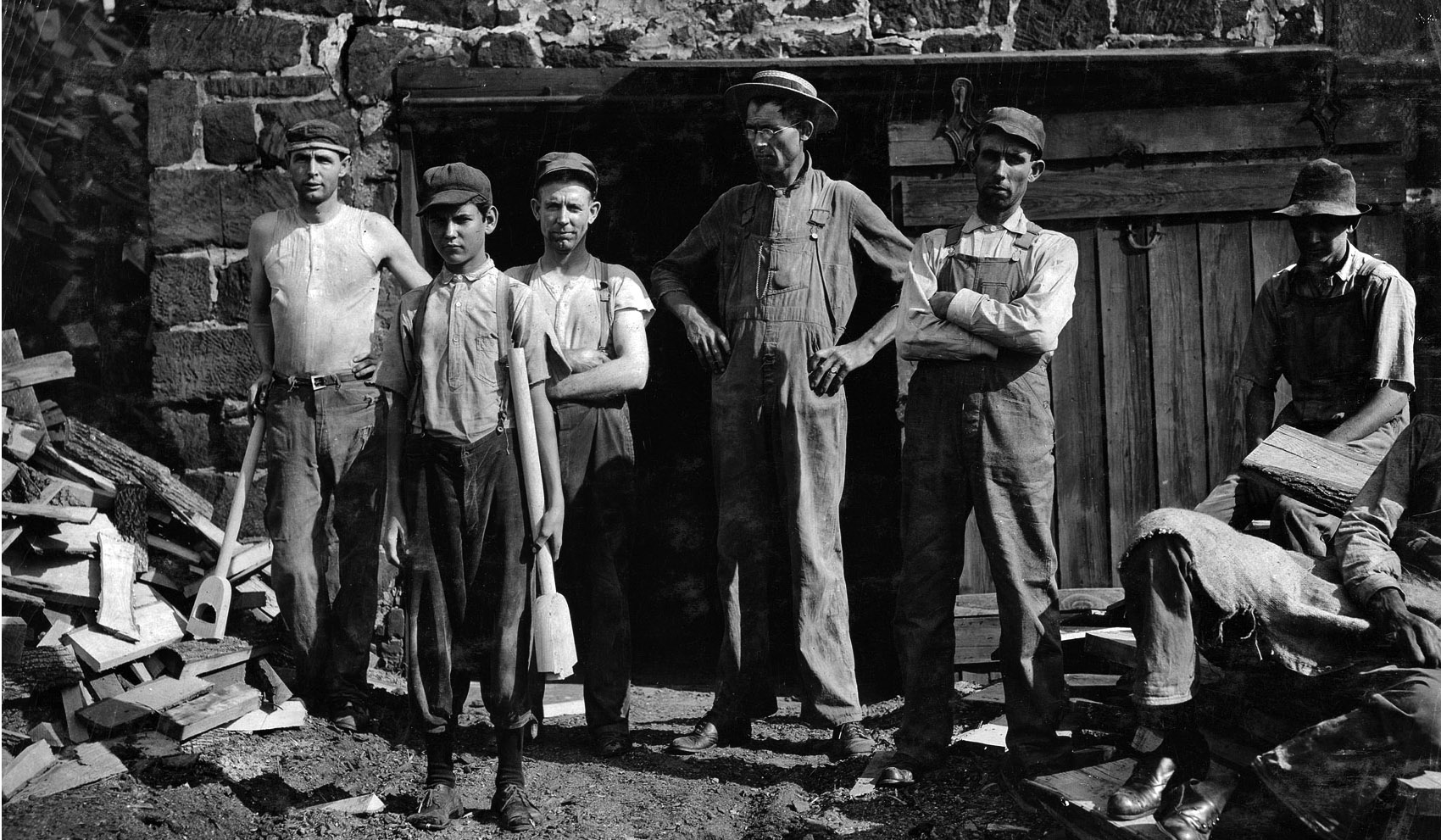 В 129907
Але, ознайомившись із реаліями західного господарського життя й глибше вивчаючи процеси, що відбувалися в його рідній країні, М. І. Туган-Барановський протягом 90-х років XIX століття істотно переглядає своє ставлення до марксизму і поступово формує власний погляд на соціально-економічні проблеми.
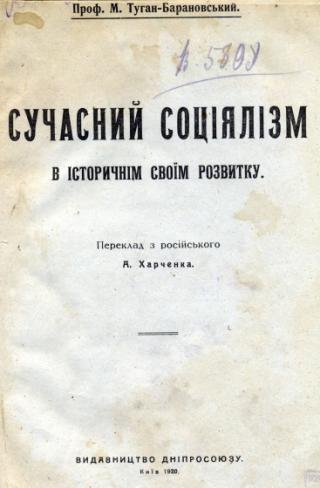 В 182030
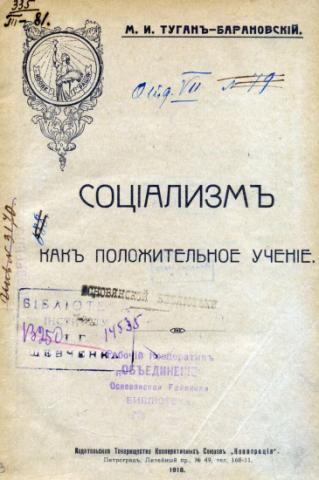 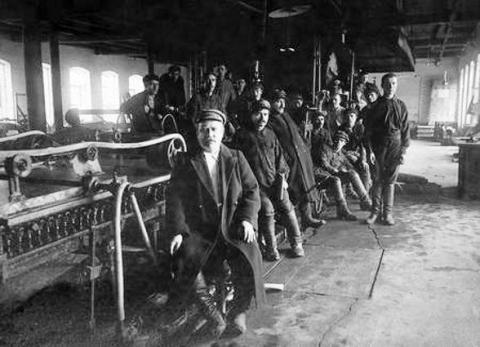 Во 301346
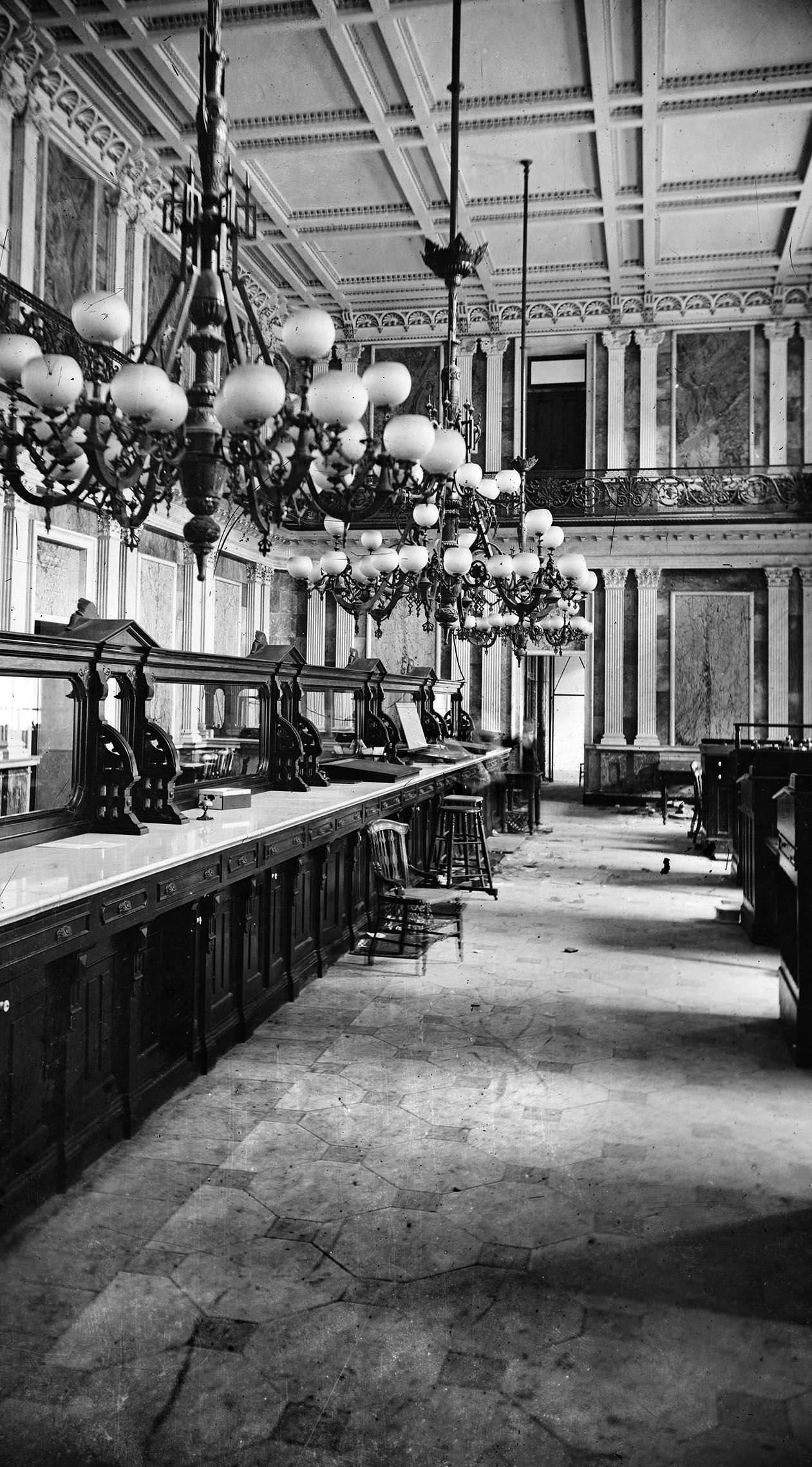 Критичний перегляд політекономії марксизму був проведений 
М. І. Туган-Барановським у книзі "Основна помилка абстрактної теорії капіталізму К. Маркса" (1898) і в наступних працях: "Нариси з новітньої історії політекономії і соціалізму" (1903), "Теоретичні основи марксизму" (1905) і "Основи політичної економії" (1909).
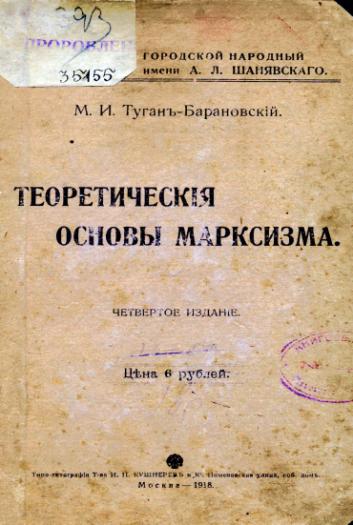 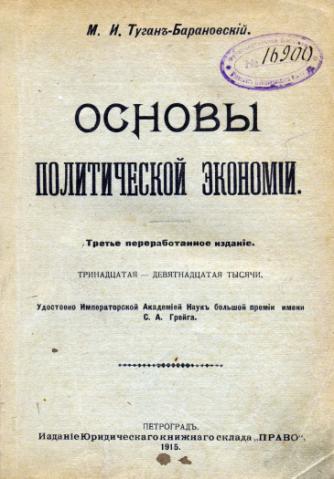 В 24708
В 50946
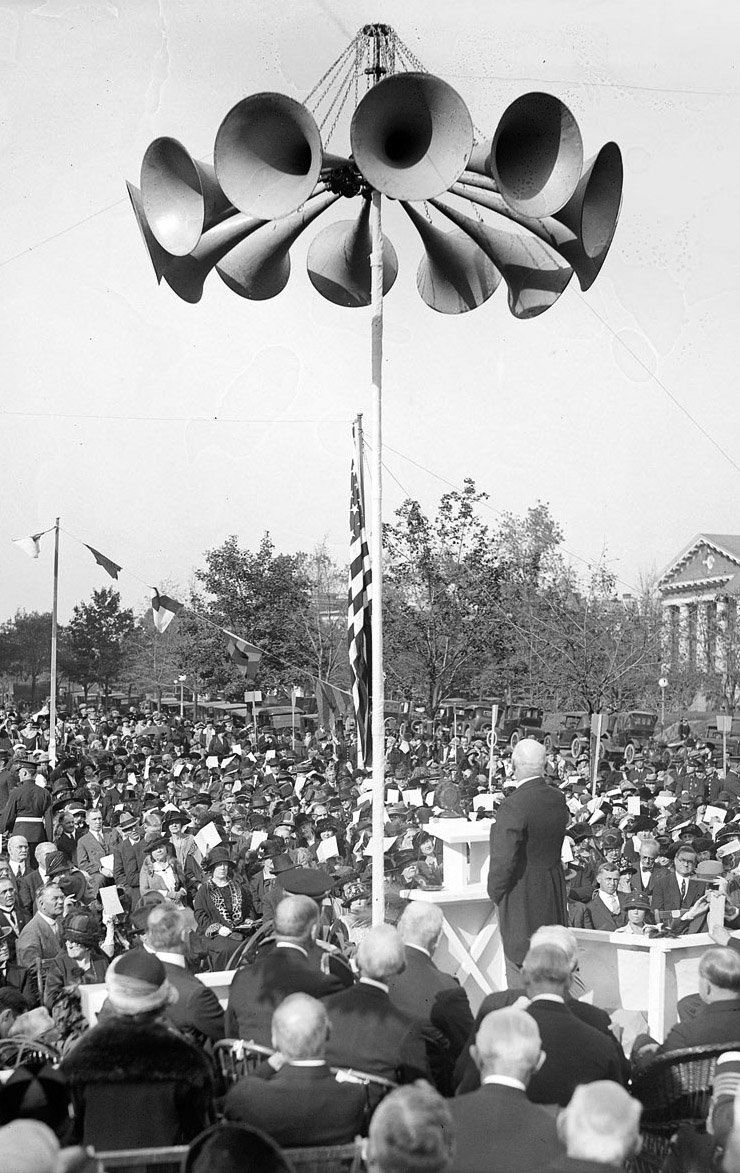 У них учений рішуче виступає проти теорії класової боротьби як двигуна прогресу, що пропагувалася в той час російськими марксистами, надаючи усе більшого значення стико-психологічним підставам суспільного прогресу. Цими книгами він започаткував переорієнтацію політекономії в Росії на позиції неоліберально-суб'єктивістської школи, що утверджувалася у світовій науці на почат­ку XX століття.
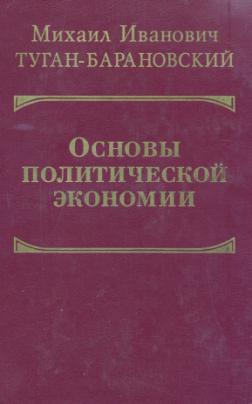 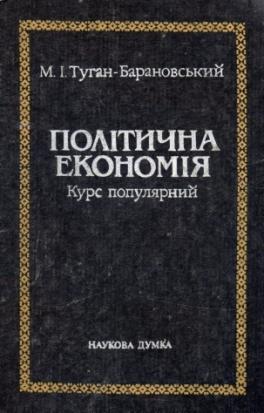 Ва 556388
Ва 594384
Аналізуючи фактори, що зумовлюють господарську активність, в основу свого економічного вчення М. І. Туган-Барановський поклав ідею про взаємозв'язок коливань виробництва з періодичним зростанням основного капіталу, висунуту наприкінці 
XIX століття американським економістом Е. Хансеном.
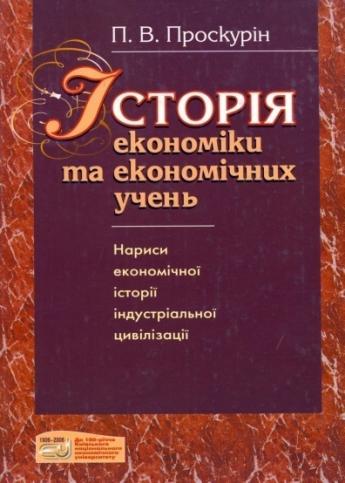 Ва 678807
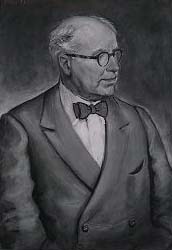 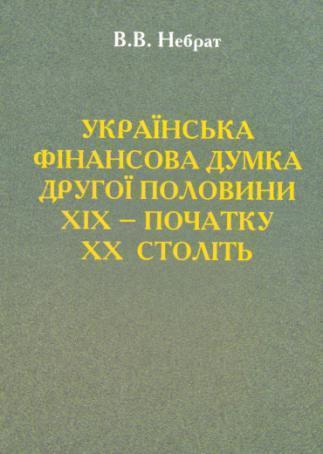 Ва 693800
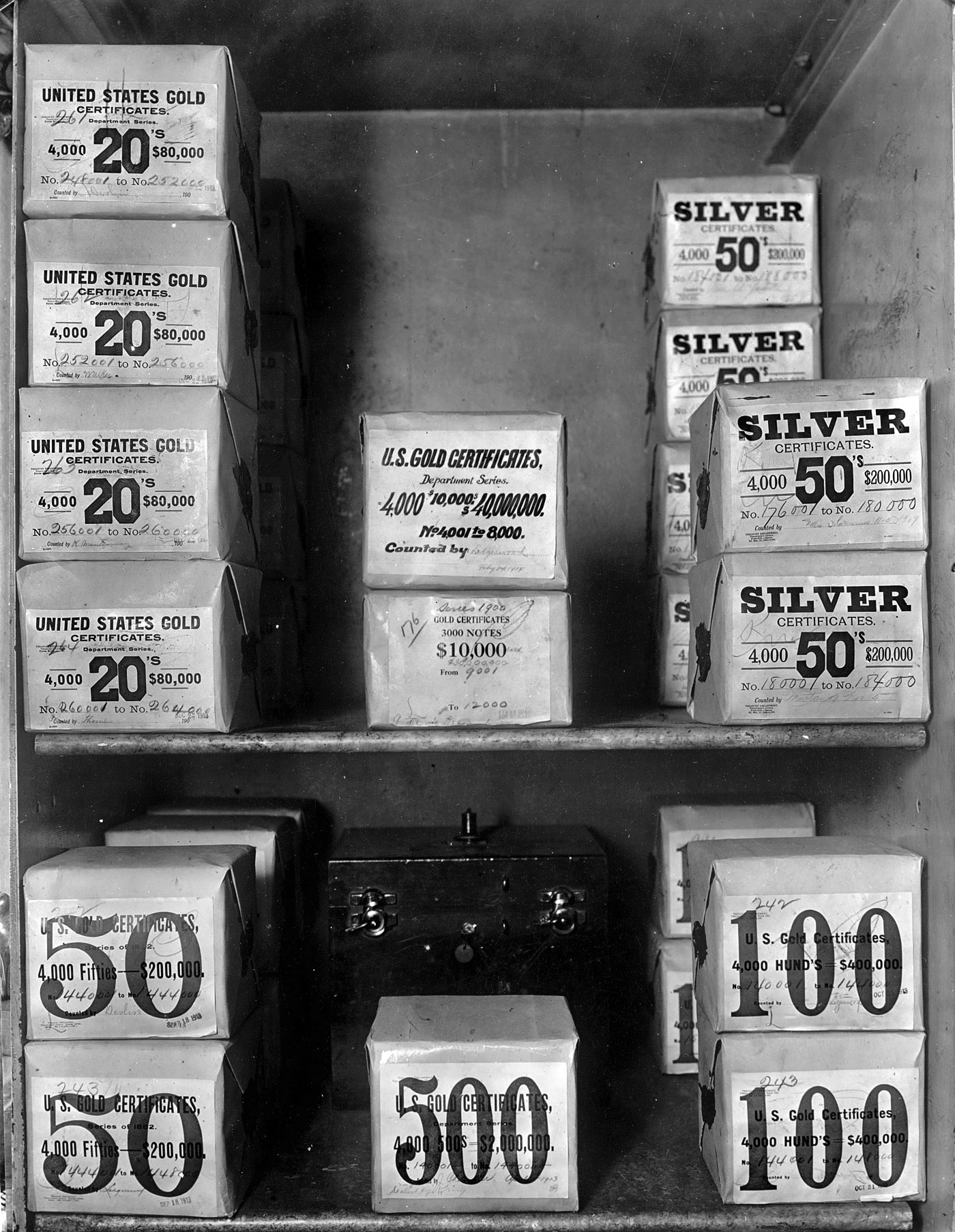 Особливу увагу в цьому зв'язку він приділяє питанням ролі інвестицій в економічному зростанні. Учений, зокрема, першим сформулював основний закон, що лежить в основі теорії інвестиційних циклів. Згідно з ним, фази промислового циклу визначаються, насамперед, законами інвестування.
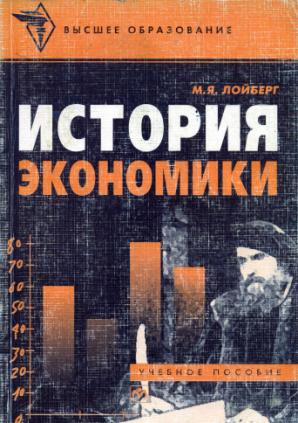 Ва 580745
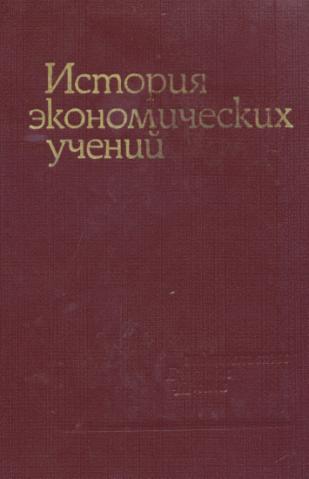 Ва 405978
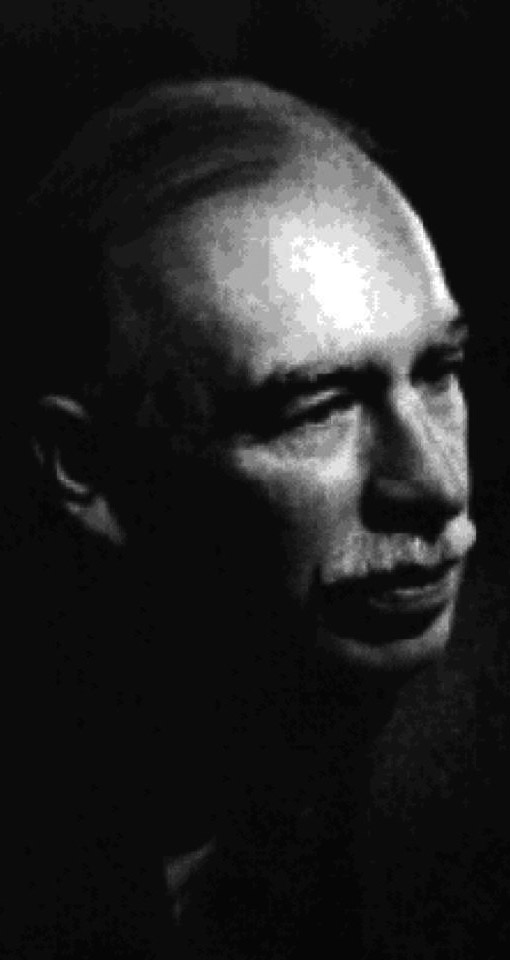 Збільшення інвестицій у сферу виробництва викликає самовільне зростання усіх елементів економічної активності. Ці та інші ідеї М. І. Туган-Барановського були сприйняті згодом найбільшим економістом-теоретиком XX століття англійцем 
Дж. Кейнсом, який добре знав основні положення концепції М. Туган-Барановського.
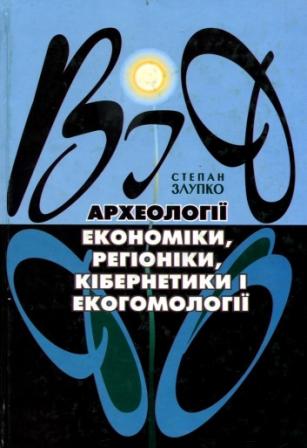 Ва 605560
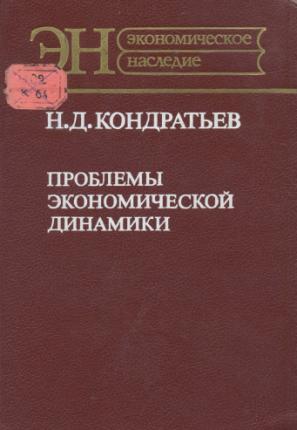 Ва 511117
Повернувшись до Росії уже відомим ученим, М. І. Туган-Барановський приступає до активної викладацької діяльності й читає курси економіки у вищих навчальних закладах Москви і Петербурга. Велику увагу в ці роки він приділяв осмисленню розвитку капіталізму в Росії — головної проблеми вітчизняної економічної науки кінця 
XIX століття.
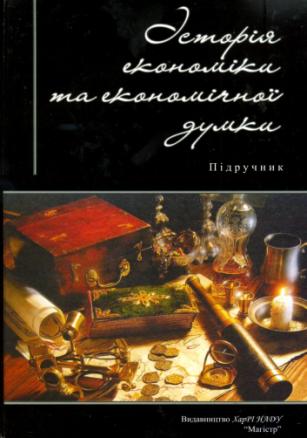 Вс 56115
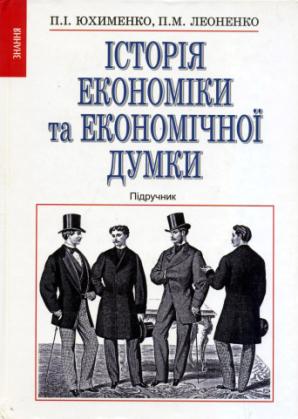 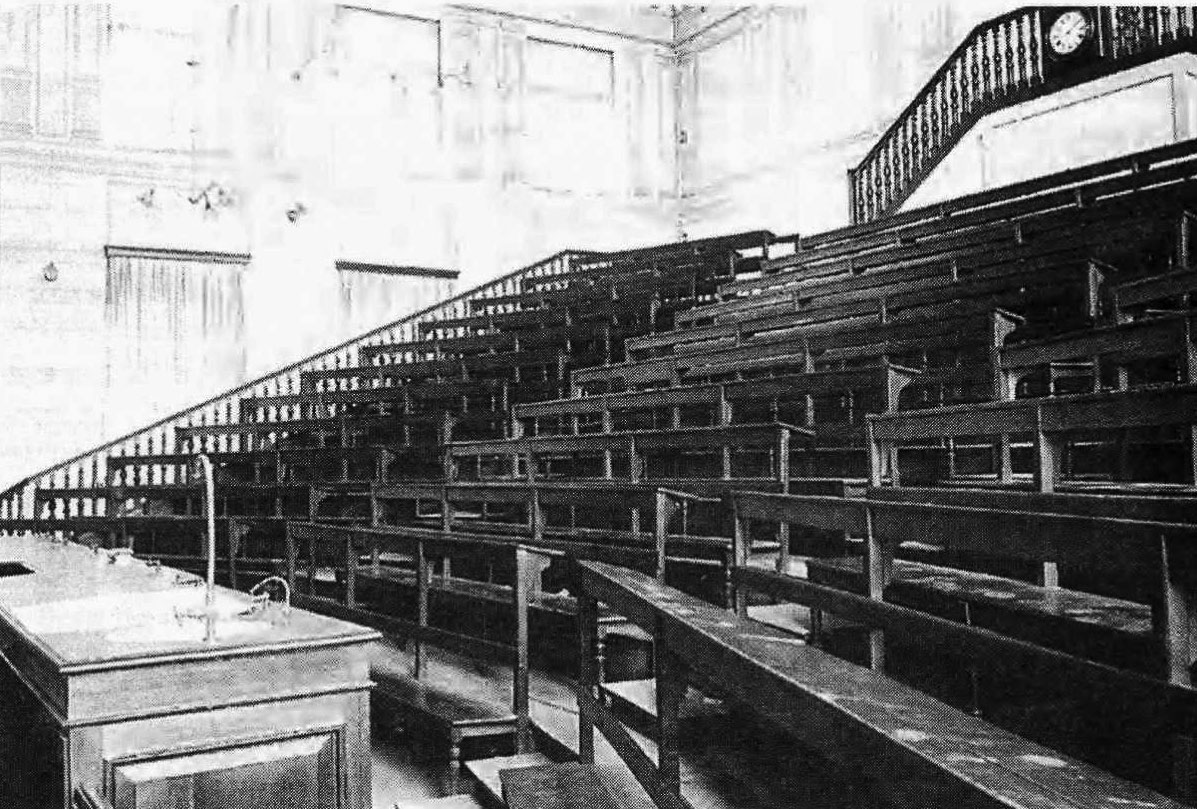 Вс 52276
У 1898 році була опублікована його капітальна праця "Російська фабрика в минулому і сучасна. Історико-економічне дослідження", захищена у Московському університеті як докторська дисертація. У найближчі роки він видав "Нариси з історії політичної економії" (1901—1902) і "Нариси з новітньої історії політичної економії" (1903).
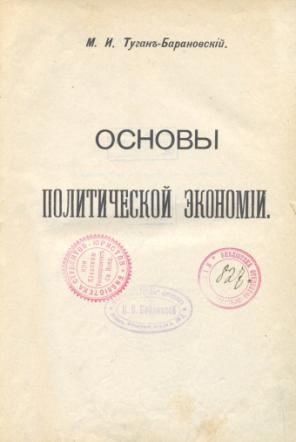 Во 329584
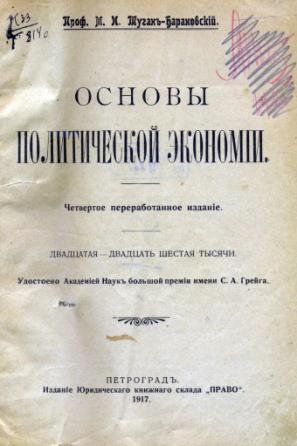 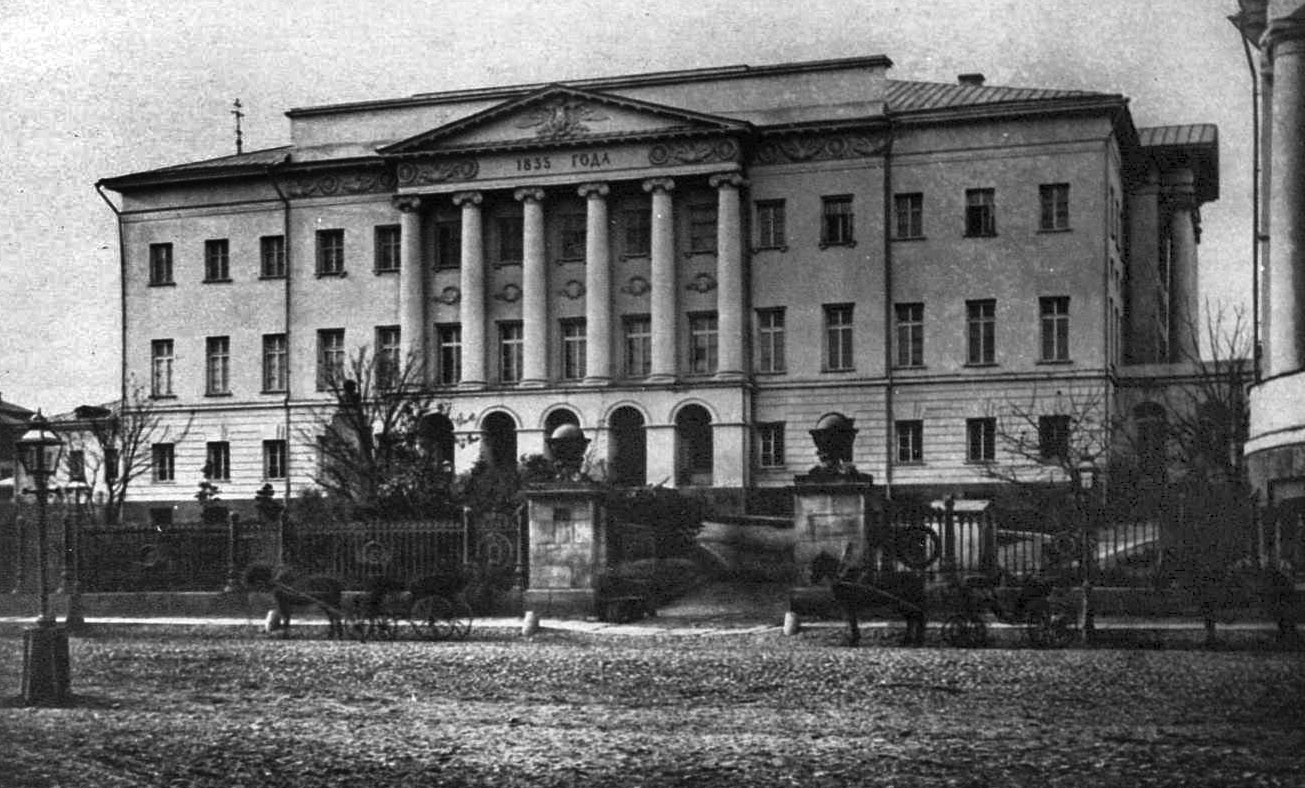 Во 330860
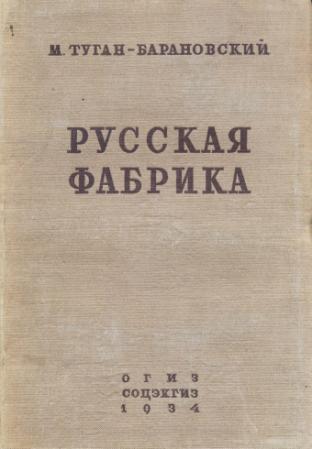 В 193535
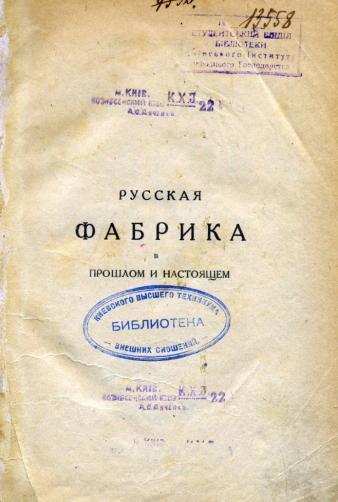 Во 330350
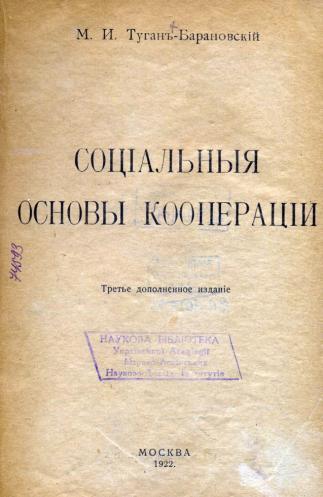 Во 301623
До рубежу XIX—XX століть належить його енергійна полеміка з такими авторитетними представниками пізньої народницької школи в російському суспільствознавстві як М. К. Михайловський і М. І. Кареєв, які не приділяли достатньої уваги розвитку капіталістичного підприємництва в Росії.
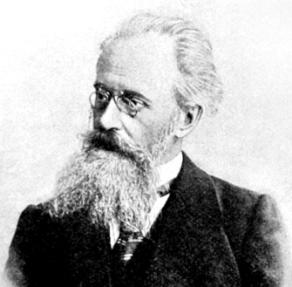 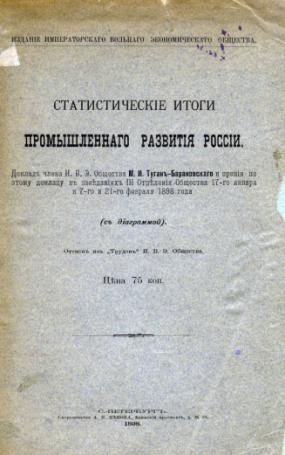 Во 82243
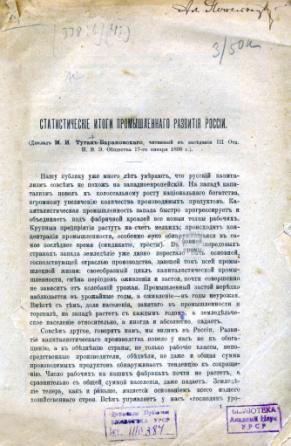 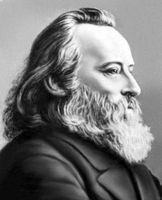 Во 85239
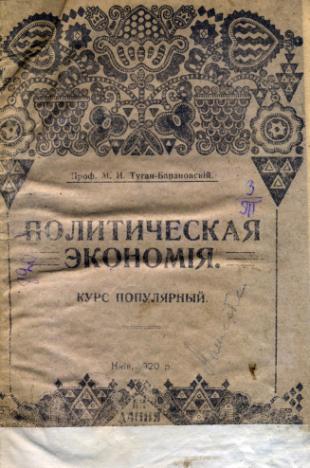 Ви 22927
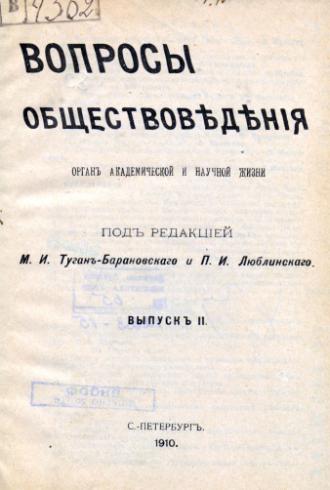 В 36603
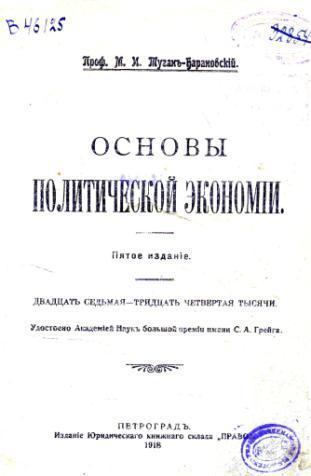 В 46125
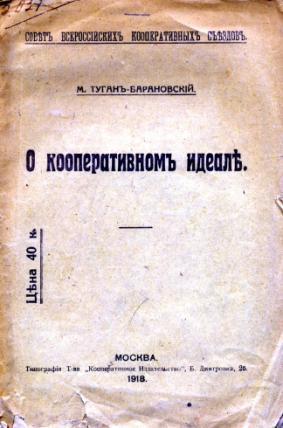 Вивчаючи становлення капіталістичного сектора виробництва і пов'язані з цим соціальні проблеми, учений вважав, що полегшення долі працівників можливе завдяки розвитку кооперативних форм виробництва і власності. У цьому він убачав компроміс, деякий "середній шлях" розвитку між "диким" капіталізмом з його диктатом ринкової кон'юнктури і соціалістичною доктриною, що здавалася вченому у її класичній формі чим далі утопічнішою.
Во 329584
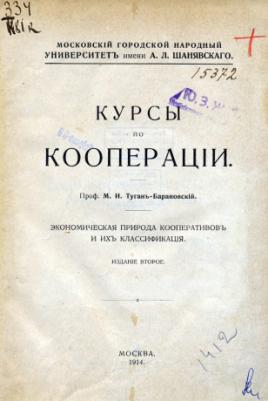 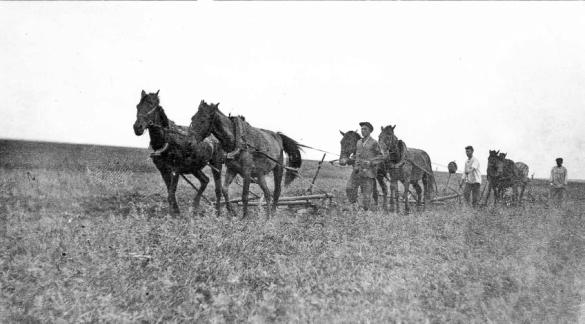 Во 22390
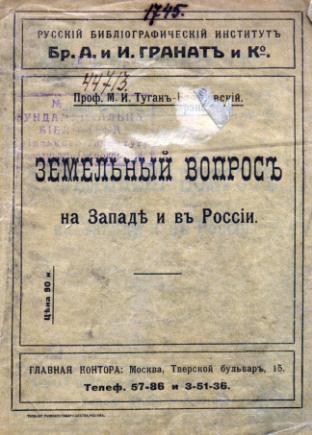 А 85907
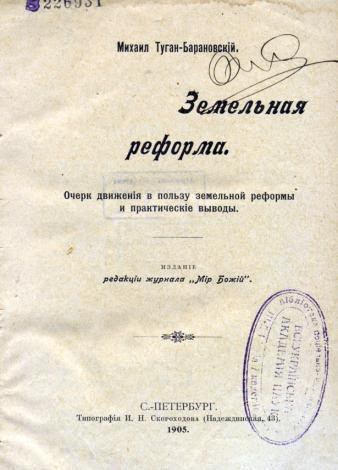 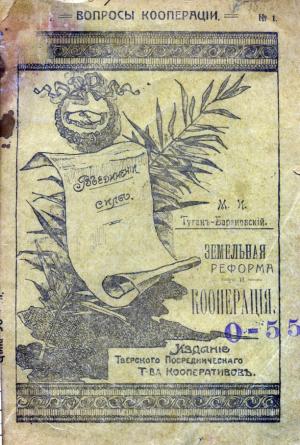 В 226931
Во 90696
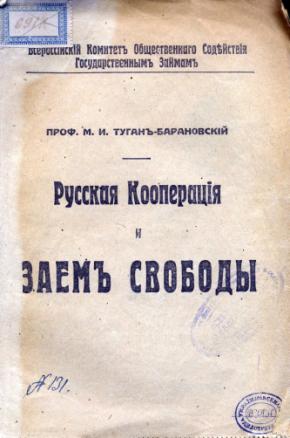 Не пориваючи з вищими навчальними закладами російських столиць, 
М. І. Туган-Барановський 
у 1901 — 1905 роках жив переважно на Полтавщині, співробітничав із місцевими земськими установами в справі економічного розвитку і вирішення соціальних проблем губернії. У ці й наступні роки він зробив великий практичний внесок у розвиток кооперативних структур губернії.
В 185133
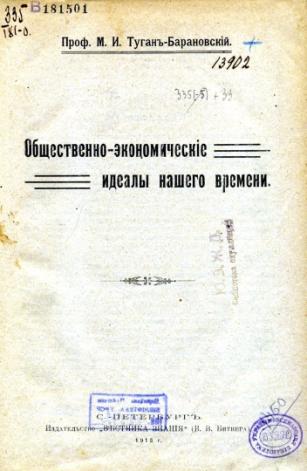 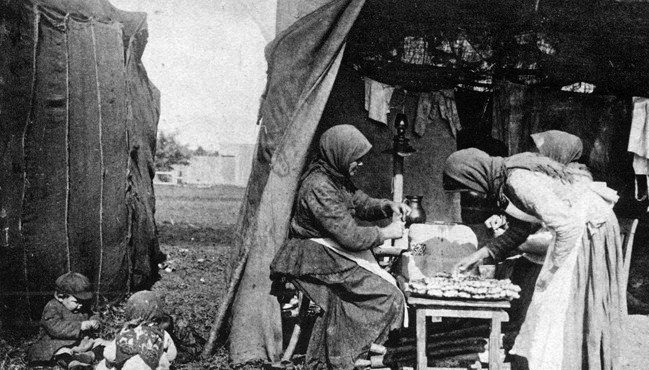 В 181501
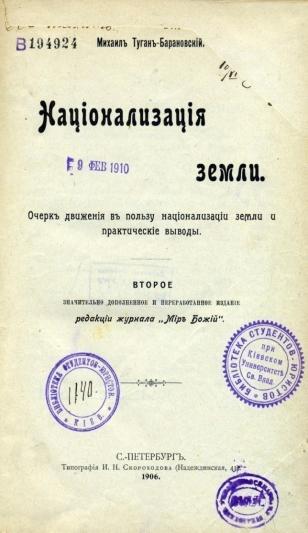 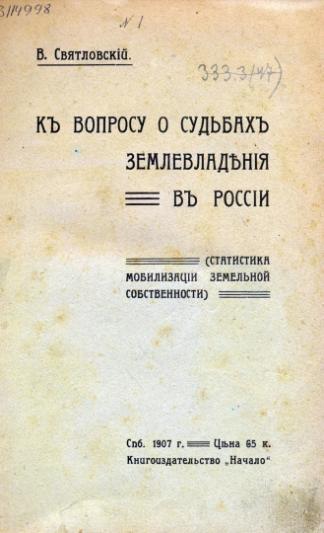 В 194924
Во 303256
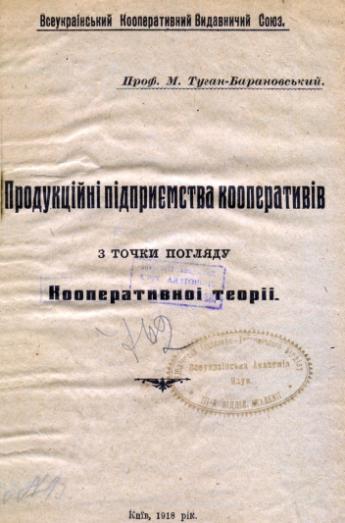 Ви 384
З 1906 року М. І. Туган-Барановський, будучи приват-доцентом, а потім професором політичної економії Петербурзького університету і Петербурзького політехнічного інституту, виступає головним редактором журналу "Вісник кооперації", поєднуючи цю роботу з редагуванням капітального серійного видання "Нові ідеї в економіці" (усього вийшло 5 томів).
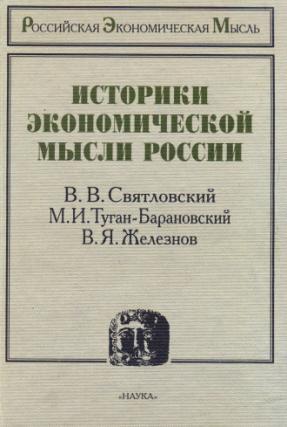 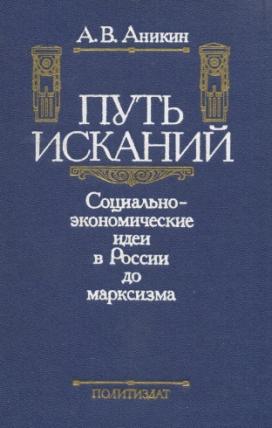 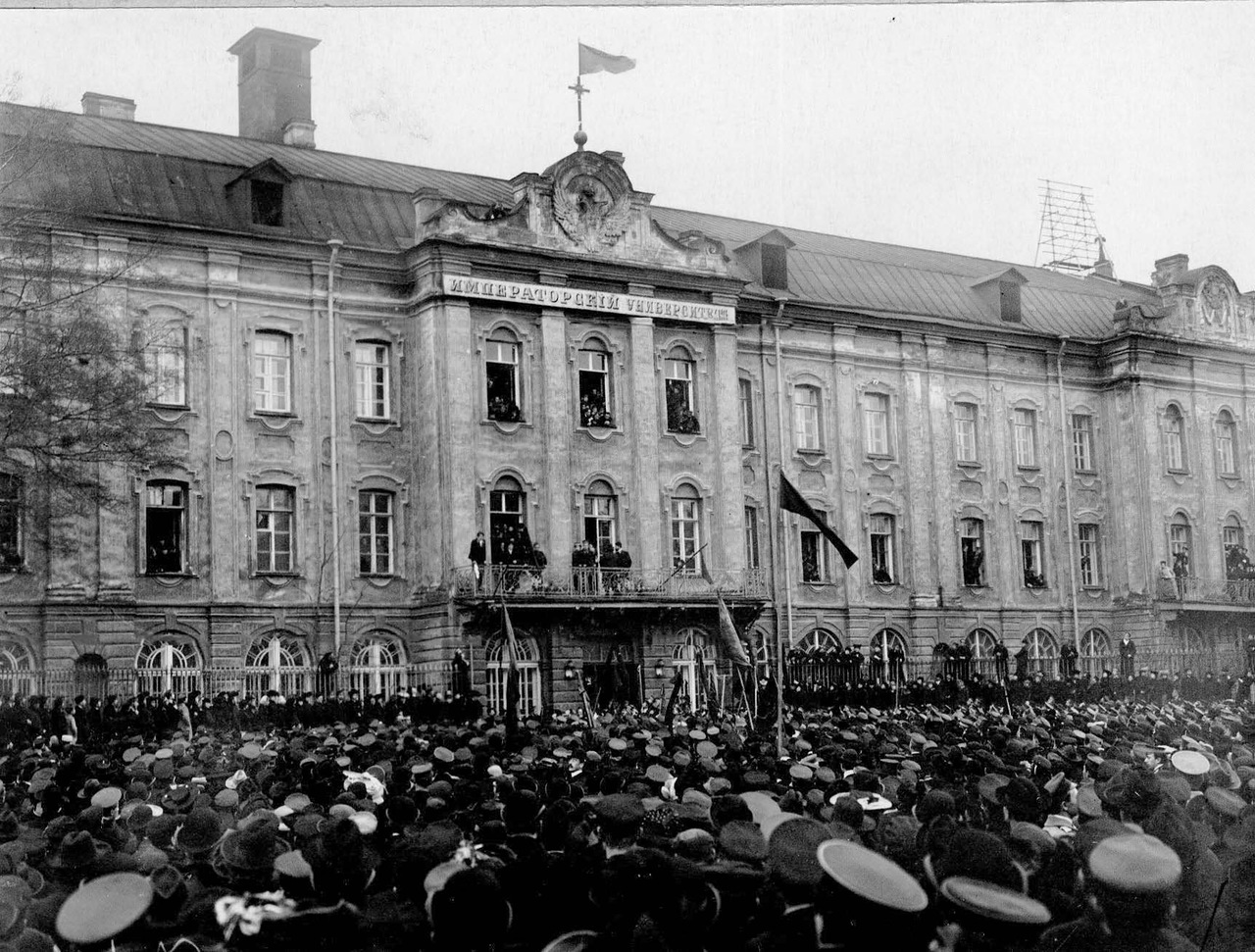 Ва 647893
Ва 519283
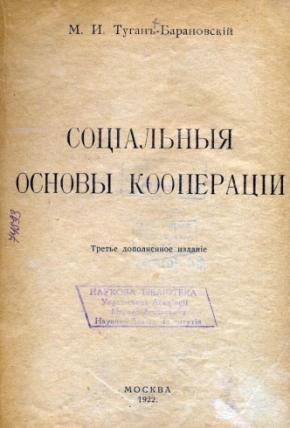 Свої теоретичні викладення щодо значення кооперації він зміг пе­ревірити і застосувати на практиці в Україні. Результати цього поєднання теорії та практики були узагальнені в книзі "Соціальні основи кооперації" (1916). Незабаром була опублікована і його теоретична праця "Паперові гроші і метал" (1917).
Во 301623
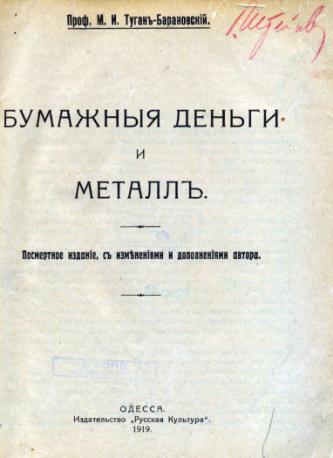 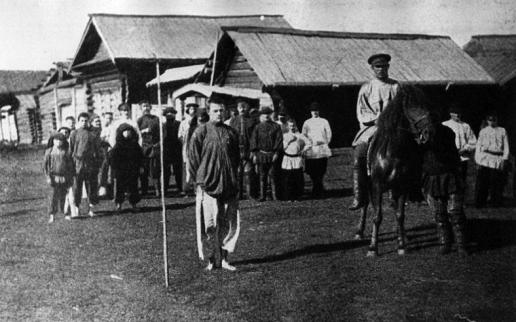 В 19
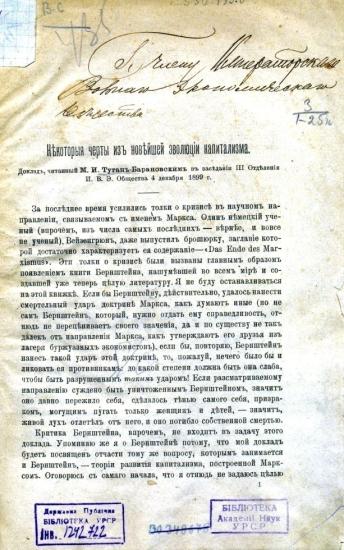 Во 348678
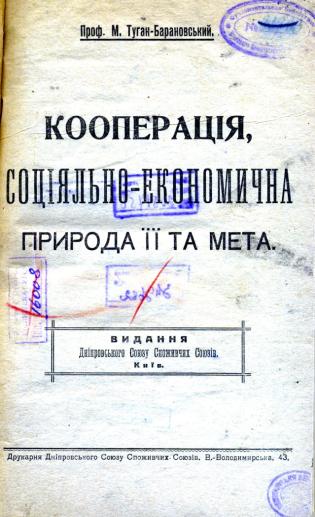 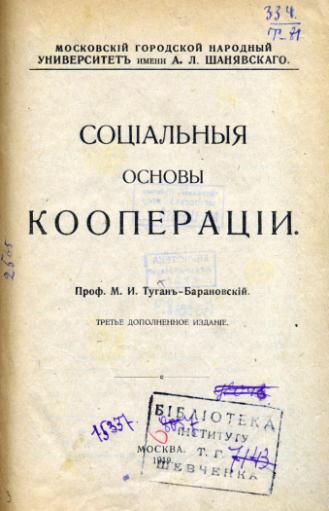 Во 301819
Ви18444
У 1905 році Туган-Барановський, як і багато інших представників російської, у тому числі й української, наукової інтелігенції, активно включається в роботу партії конституційних демократів — носія ідей волі і прав особистості. У ході першої російської революції 1905—1907 років у багатьох книгах, брошурах і статтях він розробляє і пропагує нові, засновані на новітніх політекономічних розробках, кроки з подолання суспільно-політичної кризи, що охопила країну, шляхом відмови від насильства і поваги до прав і свобод людини.
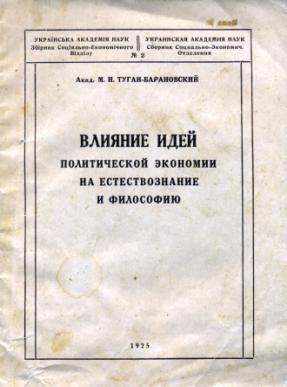 А 11084
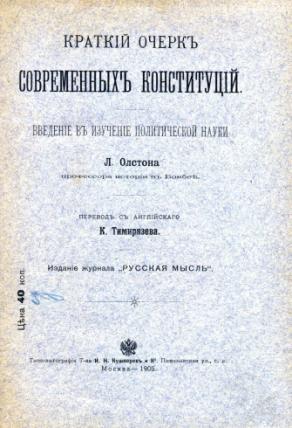 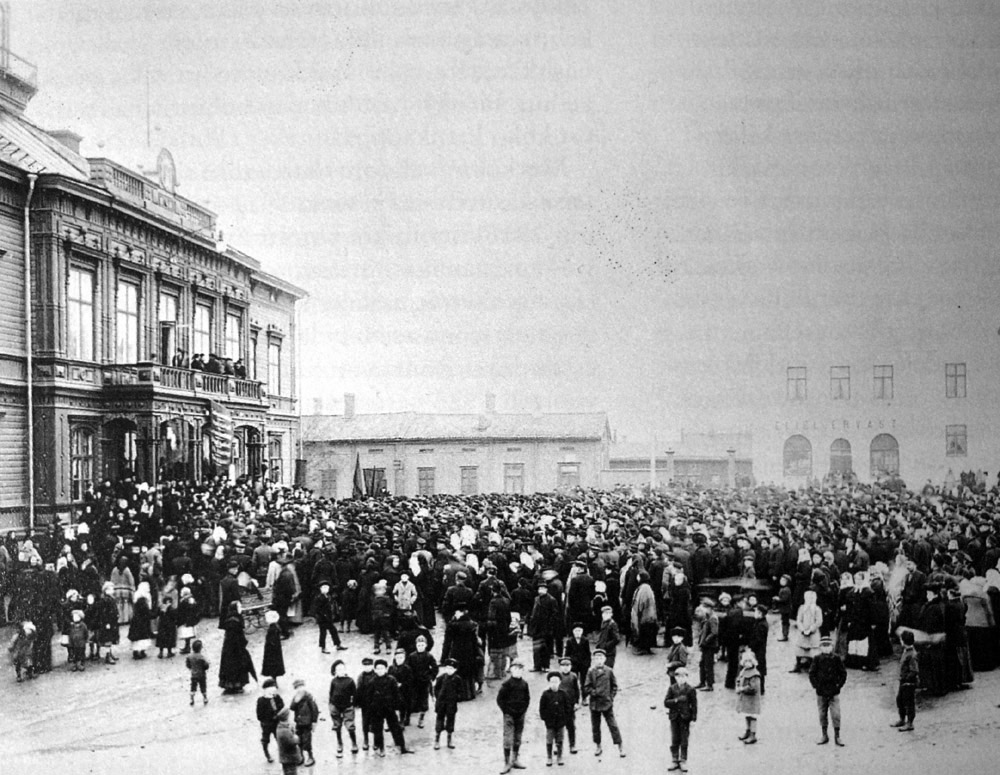 Во 84307
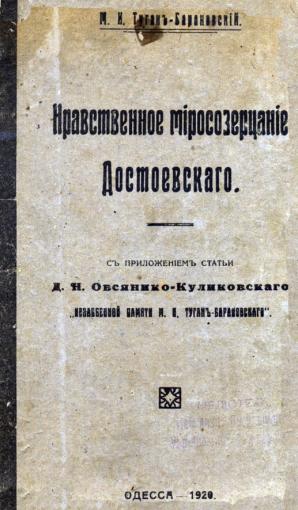 Во 424758
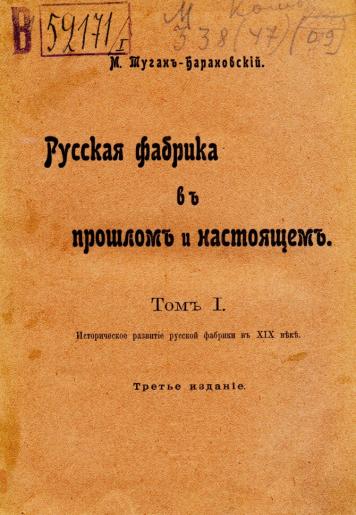 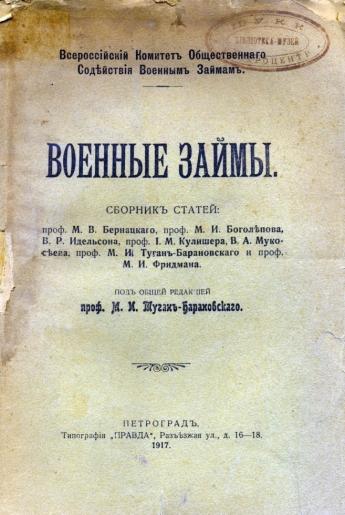 В 52171
В 130913
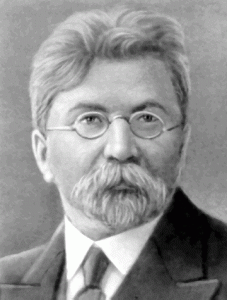 Цьому присвячені праці "Земельна реформа" (1905) , "Сучасний соціалізм у своєму історичному розвитку" (1906), а також написані в наступні роки "До кращого майбутнього" (1912) і "У пошуках нового світу" (1913). Цілком переборовши марксизм як економічну теорію, М. І. Туган-Барановський залишався вірним соціалізму, вбачаючи в ньому ідеал соціальної справедливості. У цьому відношенні він був органічно близький до україн­ських кадетів і помірних соціалістів, таких як М. П. Василенко, 
Д. І. Дорошенко чи С. О. Єфремов.
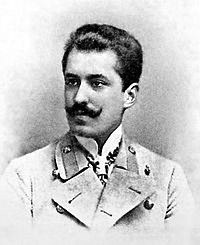 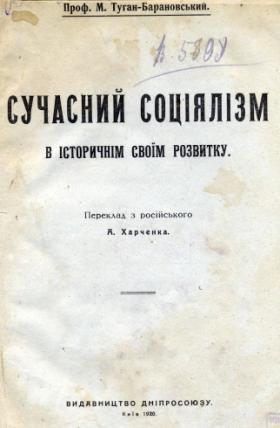 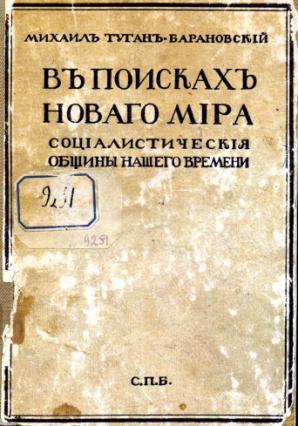 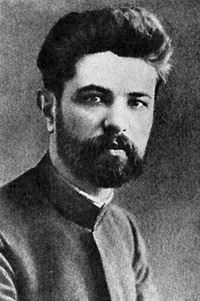 В 182030
Во 90696
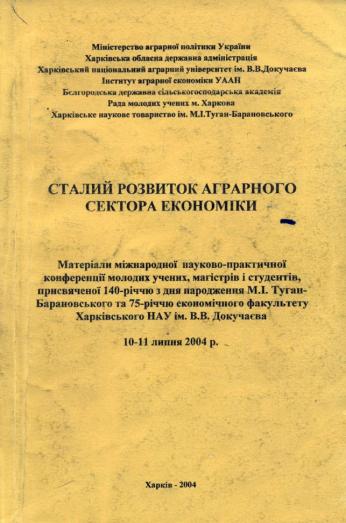 Ва 653268
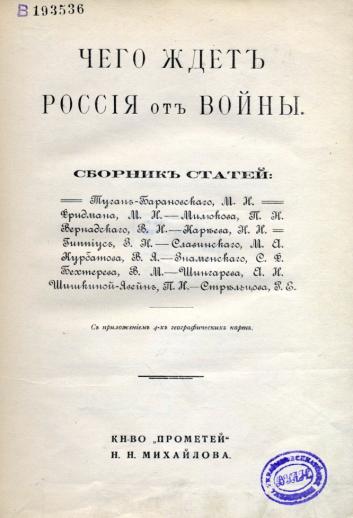 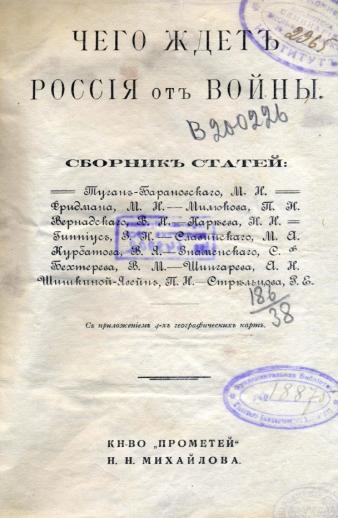 В 193536
В 200226
Усі роки після повернення з Англії і захисту докторської дисертації вчений був безпосередньо пов'язаний із ліберально-соціалістичним крилом українського національного руху, поділяючи його установку щодо необхідності реорганізації держави Російської на федеративних засадах з наданням Україні, як і іншим її самобутнім частинам, широких автономних прав.
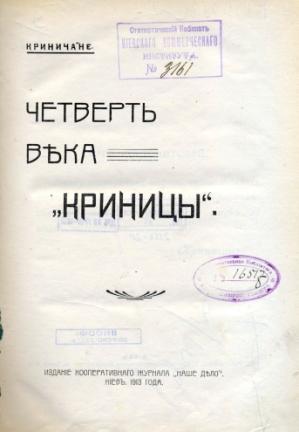 Ви 19921
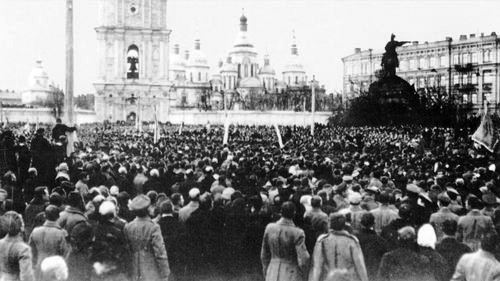 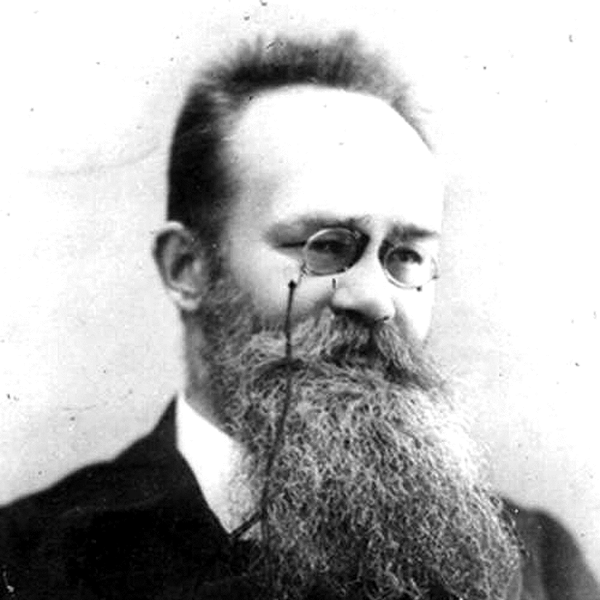 Він зробив вагомий внесок і в українознавство. Зокрема, 
М. І. Туган- Барановський разом із М. С. Грушевським, 
А. Ю. Кримським і  М. М. Ковалевським редагував авторитетне довідкове видання "Український народ у його минулому і сьогоденні" (1914—1916).
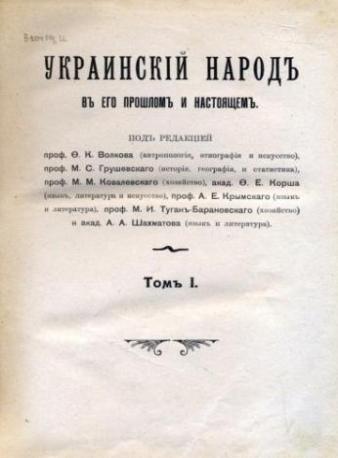 Ви 17463/1
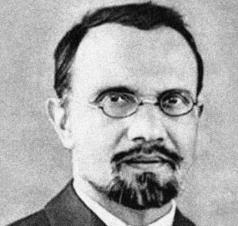 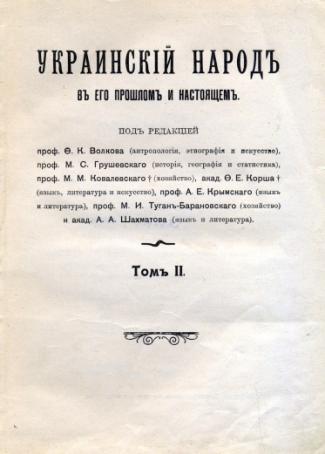 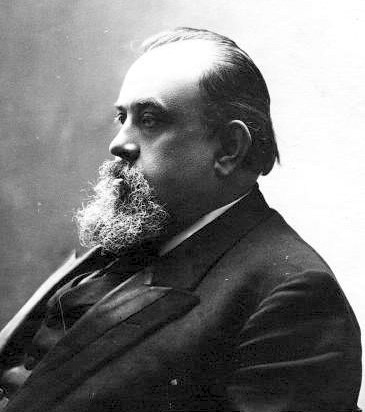 Ви 17463/2
Тому не дивно, що незабаром після Лютневої революції 1917 року, коли в Києві друзі і співробітники вченого створили Центральну Раду, М. І. Туган-Барановський повертається в Україну і приєднується до ліберально-соціалістичного крила її суспільно-політичного руху — Партії українських соціалістів-федералістів.
Ва 633591
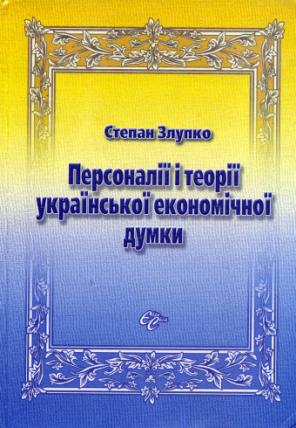 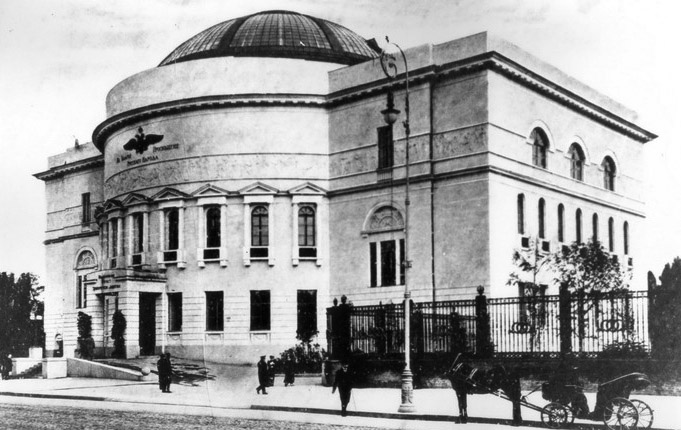 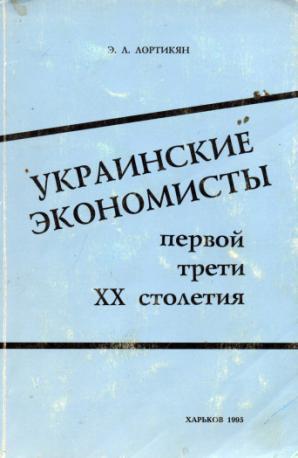 Улітку 1917 року, після визнання Тимчасовим урядом Центральної Ради як крайового органу влади автономної України, учений бере діяльну участь у формуванні українських фінансових установ і пише прийняту Центральною Радою як програмний документ декларацію "Економічна політика".
Ва  562209
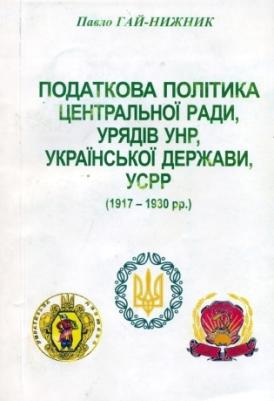 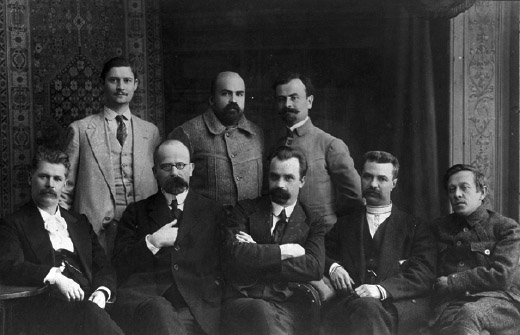 Ва 679657
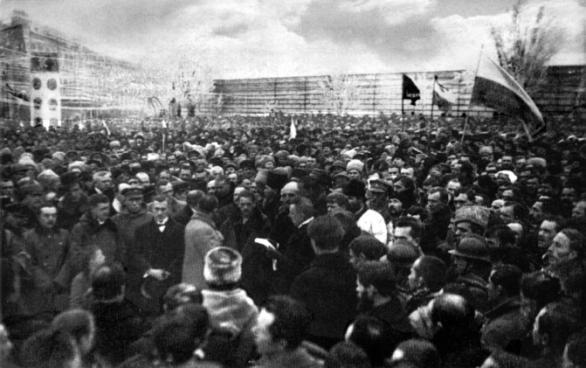 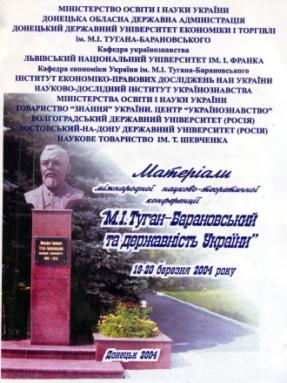 Ва 649932
У вересні 1917 року М. І. Туган-Барановський був призначений генеральним секретарем (міністром) фінансів в уряді Центральної Ради. Однак і лівий крен, що створювали українські соціал-демократи, які домінували в Центральній Раді, і соціалісти-революціонери, був йому органічно неприйнятний. 
Згубність курсу, який вони проводили, як і нездатність українських соціалістів до планомірної, послідовної повсякденної роботи з побудови підвалин нового державного життя, була йому цілком зрозумілою. Тому в середині грудня 1917 року він подав у відставку.
Відхід від політики дозволив 
М. І. Туган-Барановському знову зосередити всі сили на педагогічній, науковій і науково-публіцистичній роботі. Він читає лекції,в Київському університеті і редагує журнал "Київська кооперація", що виходив у 1918 році.  Головним заданням ученого в останній період життя стає розробка теорії і пропаганда кооперативного руху, що сполучить ринкові й соціально-гуманістичні регулятори народно-господарського життя.
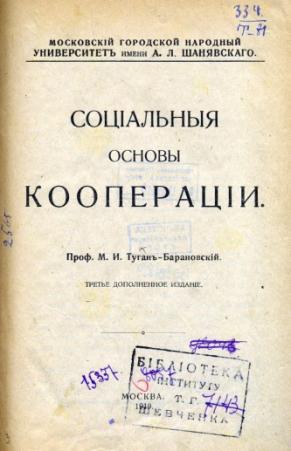 Во 301819
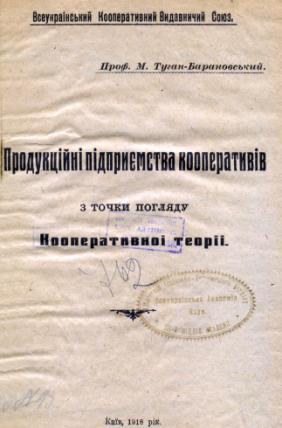 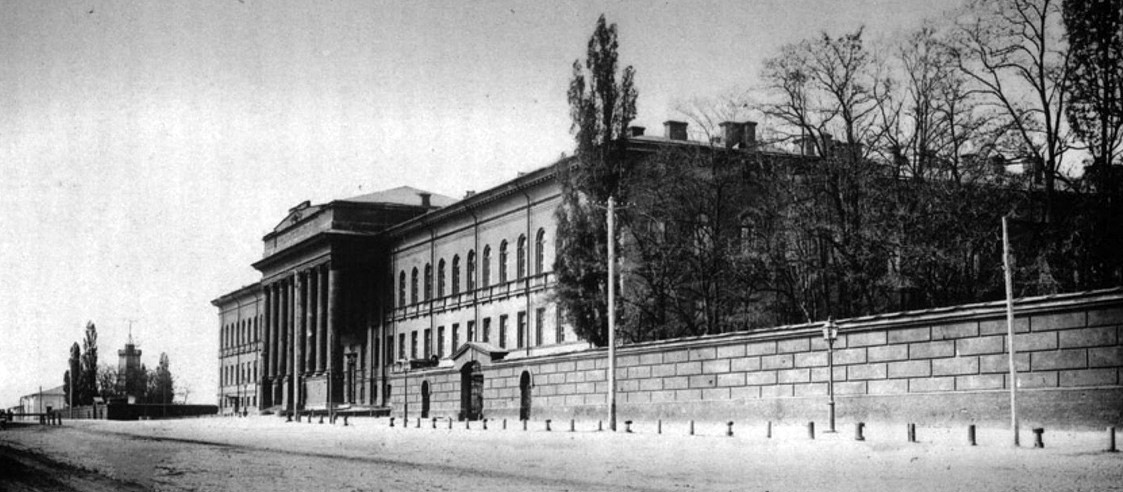 Ви 384
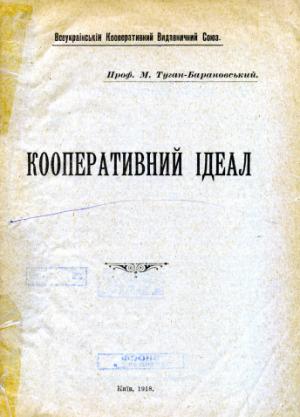 Він публікує працю "Про кооперативний ідеал" (1918), а незабаром після його смерті, у 1919 році, другим, переробленим виданням вийшла книга "Соціальні основи кооперації" і написана українською мовою "Кооперація, її природа і мета".
Во 23422
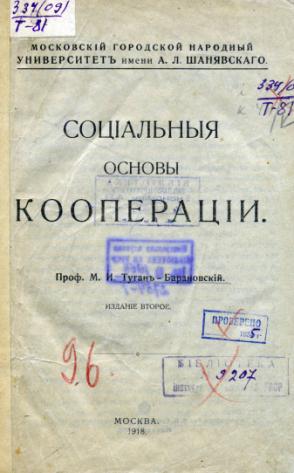 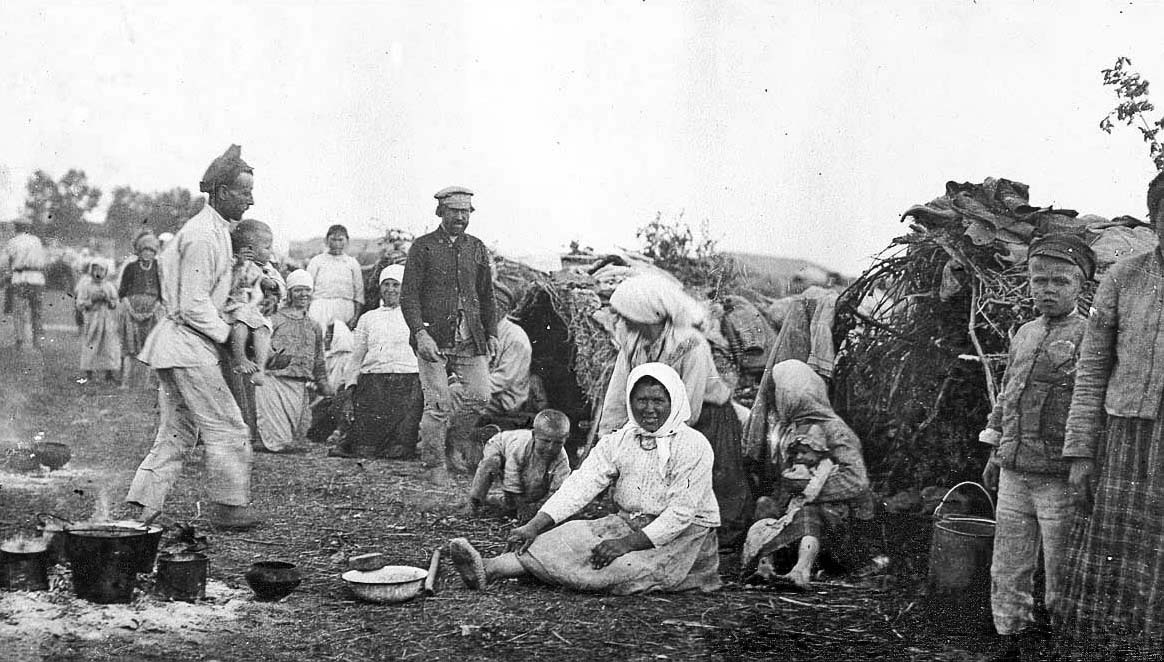 Ва 53966
Улітку 1918 року, під час нетривалої стабілізації в Україні, М. І. Туган- Барановський повертається до практичної роботи. У перші дні вересня 1918 року він керує роботою з'їзду українських кооператорів і очолює керівний орган цього руху, що ставав дедалі масовішим.
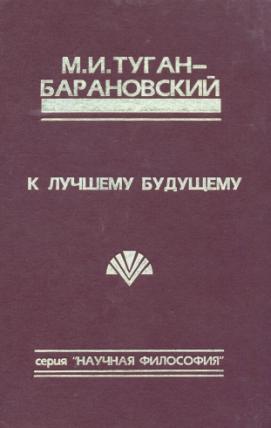 Ва 569495
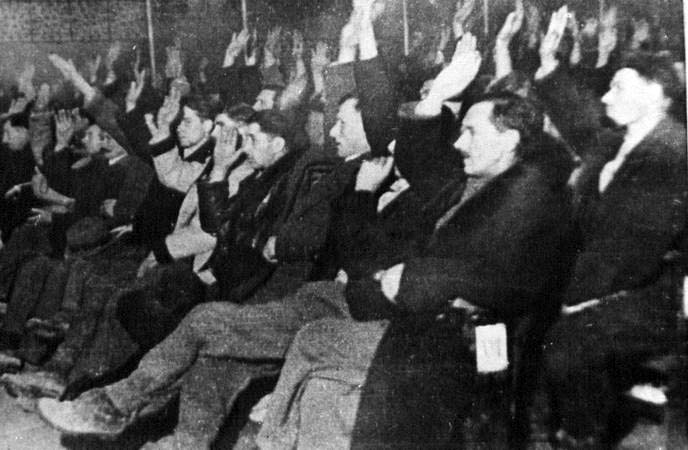 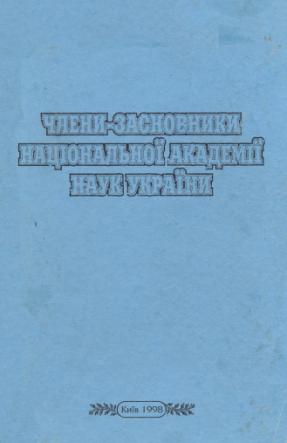 Водночас, разом з 
В. І. Вернадським, М. П. Василенком і А. Ю. Кримським, він працював над організацією Української академії наук у листопаді 1918 року і виявився серед її 12 перших дійсних членів-засновників, незабаром очоливши соціально-економічне відділення академії.
Ва 588070
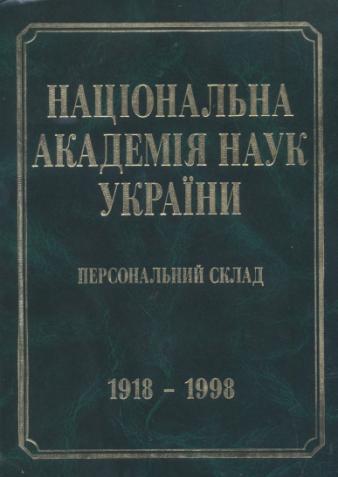 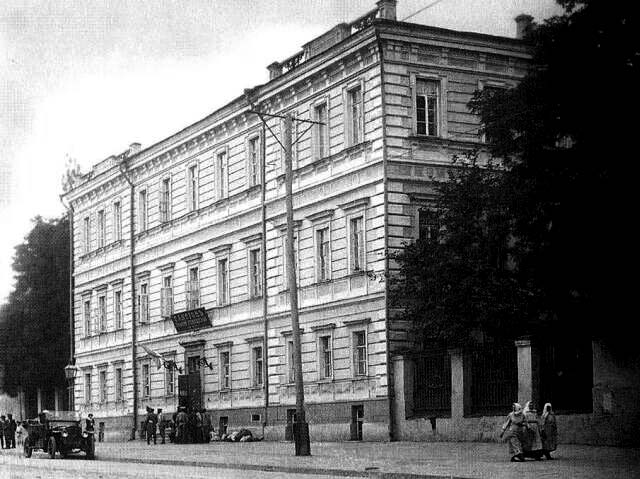 Ва 552344
Вс 29848
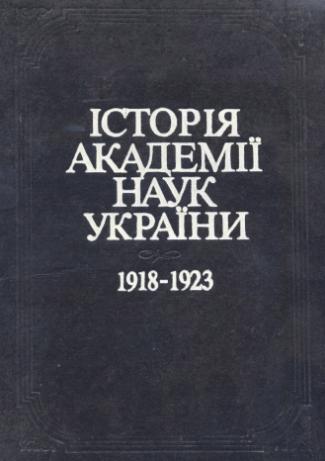 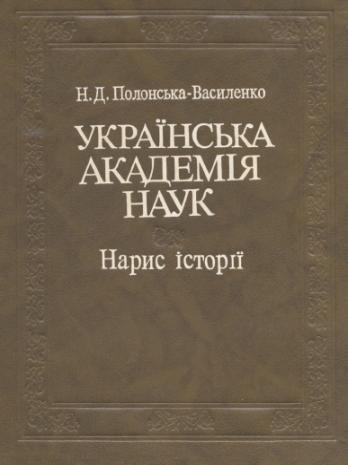 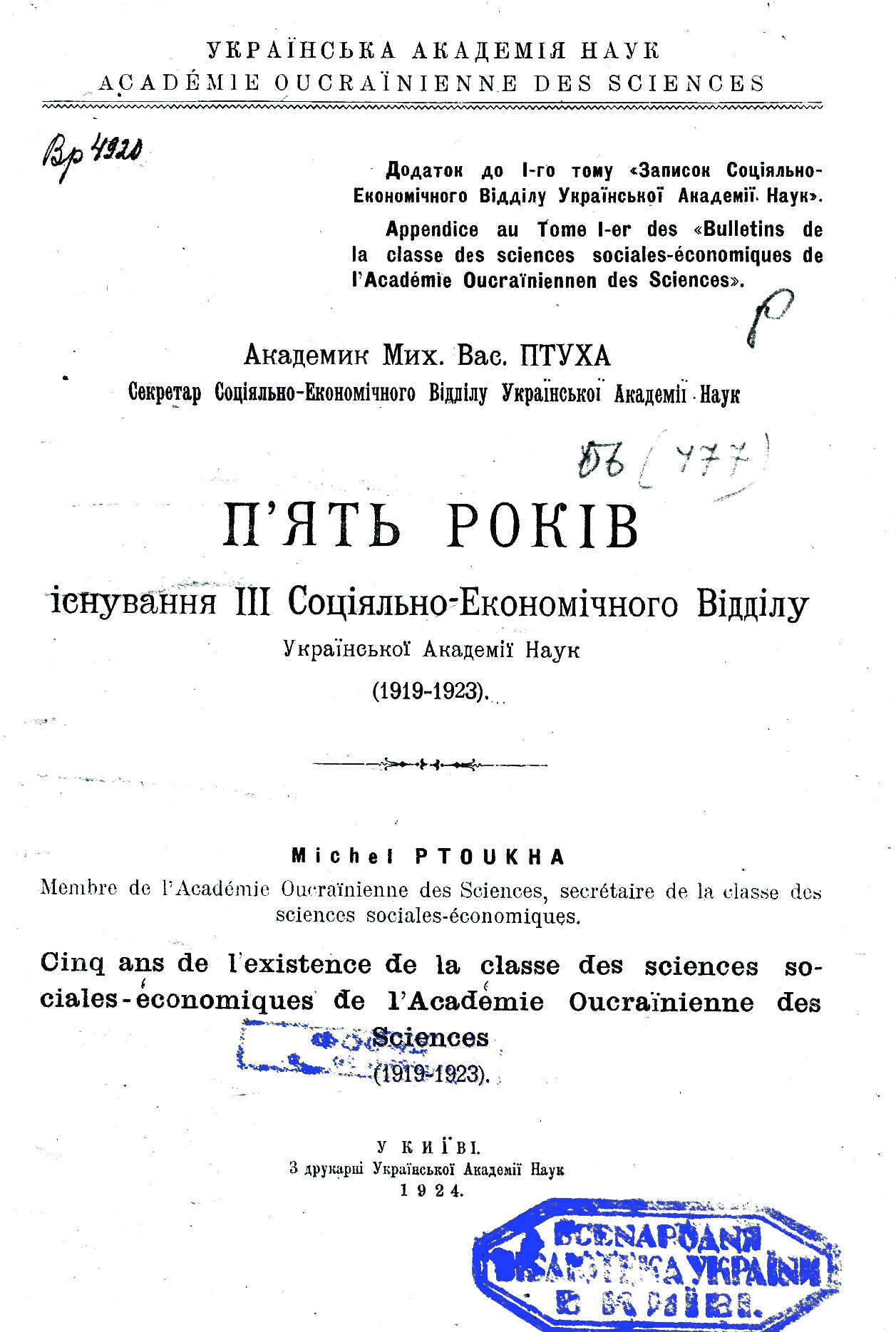 Вр 4920
Однак грізні події, що розгорталися в Україні в роки громадянської війни, не дозволяли вченому зосередитися на академічній роботі. У січні 1919 року, коли влада вже перейшла до Директорії, М. І. Туган-Барановський у складі української делегації відбув на Паризьку мирну конференцію, де вирішувалася доля Європи після закінчення Першої світової війни. Смерть наздогнала його в потязі неподалік від Одеси 20, 21 чи 22 січня (з приводу: точної дати дані розходяться) того ж року. В Одесі він і був похований.
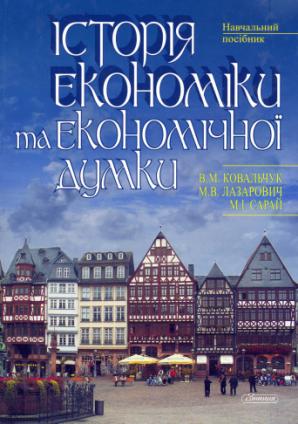 Вс 45138
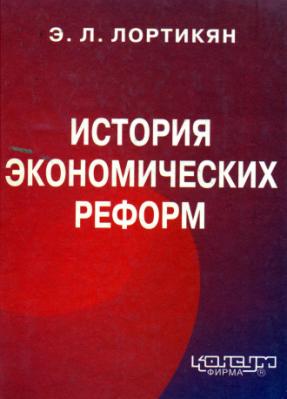 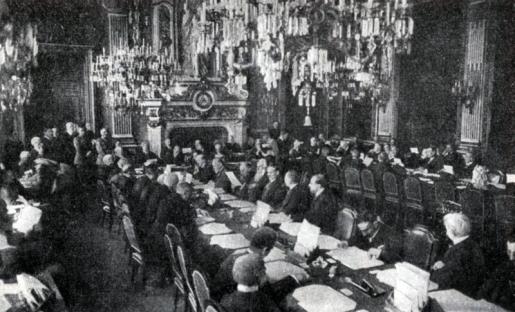 Ва 590268
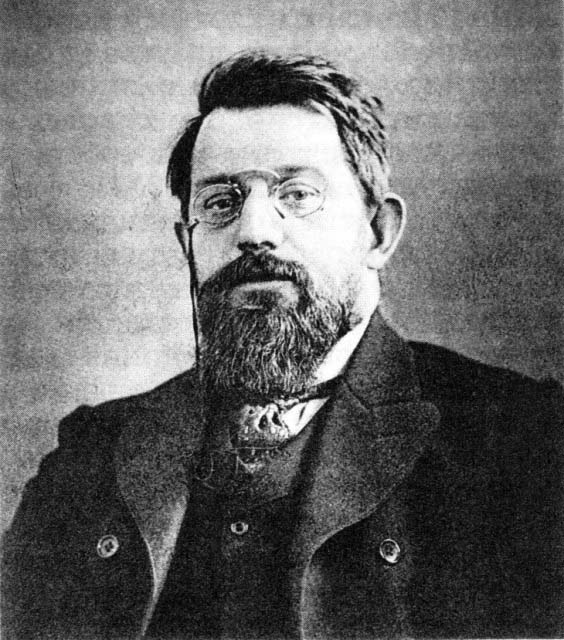 Почавши, як і багато хто з його сучасників із творчої інтелігенції, з марксистського розуміння соціально-економічних питань, 
М. І. Туган- Барановський на рубежі XIX—XX століть, подібно до 
П. Б. Струве , і С. М. Булгакова, М. О. Бердяєва, дійшов думки про обмеженість марксизму і необхідність його доповнення етичним ученням у дусі неокантіанства.
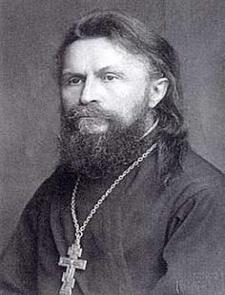 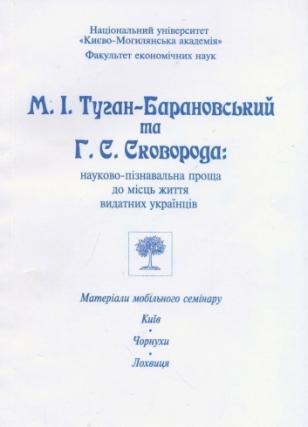 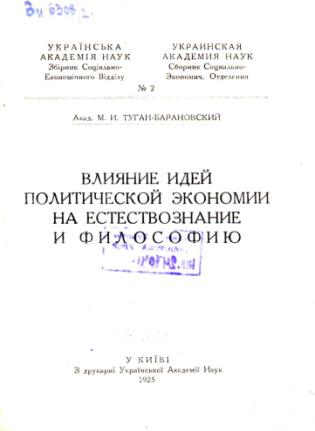 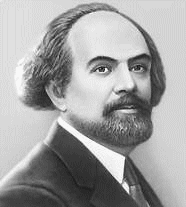 Ва 702642
Ви 6308/2
Подальша його ідейна еволюція проходила під знаком орієнтації на ліберально-гуманістичні цінності, що органічно поєднуються з високими ідеалами соціальної справедливості. М. І. Туган-Барановський був одним із перших у світовому масштабі, хто, усвідомлюючи обмеженість і недостатність як суто ринкових, так і планових регуляторів, що пропонував ортодоксальний марксизм, висунув концепцію їхнього синтезу.
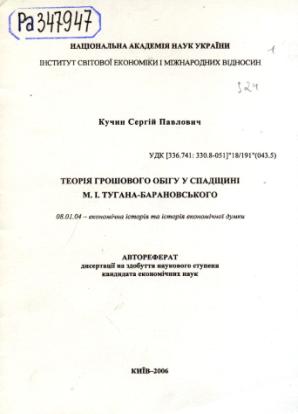 Ра 347947
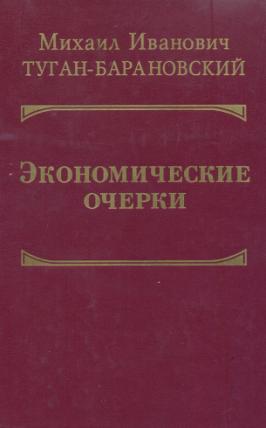 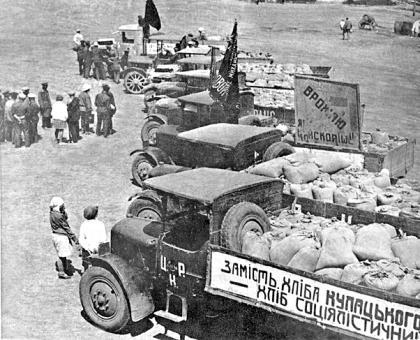 Ва 594408
У цьому плані він надавав особливого значення кооперативному рухові, що швидко поширювався на початку XX століття, особливо в українських губерніях, виступав провідним теоретиком та одним з організаторів і керівників, мав чимало прихильників і продовжувачів в Україні й Росії. Його ідеї відіграли важливу роль у відродженні нормального економічного життя в роки НЕПу, однак наприкінці 20-х років пов'язаний із його ім'ям напрямок був розгромлений більшовицькою владою.
Ва 348295/2
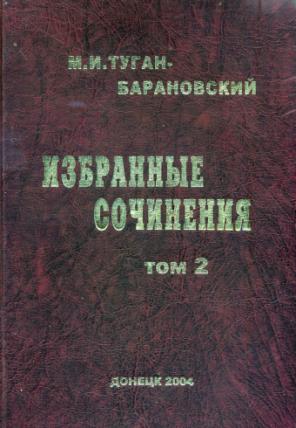 Ва 348295/1
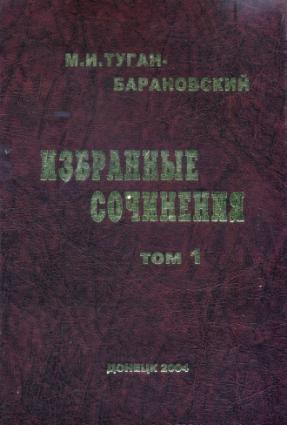 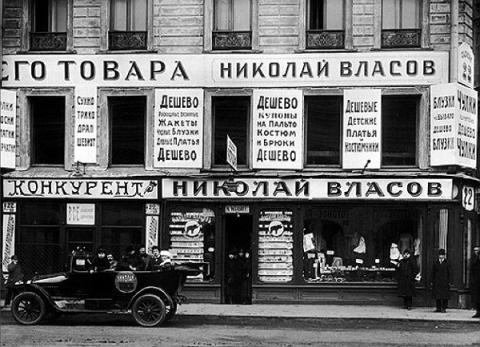 Джерела :

Туган-Барановський Михайло Іванович
http://uk.wikipedia.org/wiki/Туган-Барановський_Михайло_Іванович

ЕКОНОМІСТ ЗІ СВІТОВИМ ІМ'ЯМ. 
МИХАЙЛО ІВАНОВИЧ ТУГАН-БАРАНОВСЬКИЙ
http://www.litopys.com.ua/encyclopedia/viznachn-storichn-osobistost/ekonom-st-z-sv-tovim-m-yam-mikhaylo-vanovich-tugan-baranovskiy-/

Економічні погляди М.І. Туган-Барановського
http://pidruchniki.com/1585091353977/politekonomiya/ekonomichni_poglyadi_tugan-baranovskogo

М. І. Туган-Барановський - український вчений зі світовим ім'ям
http://www.ukrreferat.com/index.php?referat=43596

Економічні теорії М.І.Туган-Барановського та їх значення
http://www.ukrreferat.com/index.php?referat=18948
Національна бібліотека України ім. В. І. Вернадського.
 Відділ комплексних наукових та науково-інформаційних проектів
                                                                                                                                                                            Всі права захищені © ВКННІП НБУВ, І.А.Прокошина,Ю.А.Мордвінов